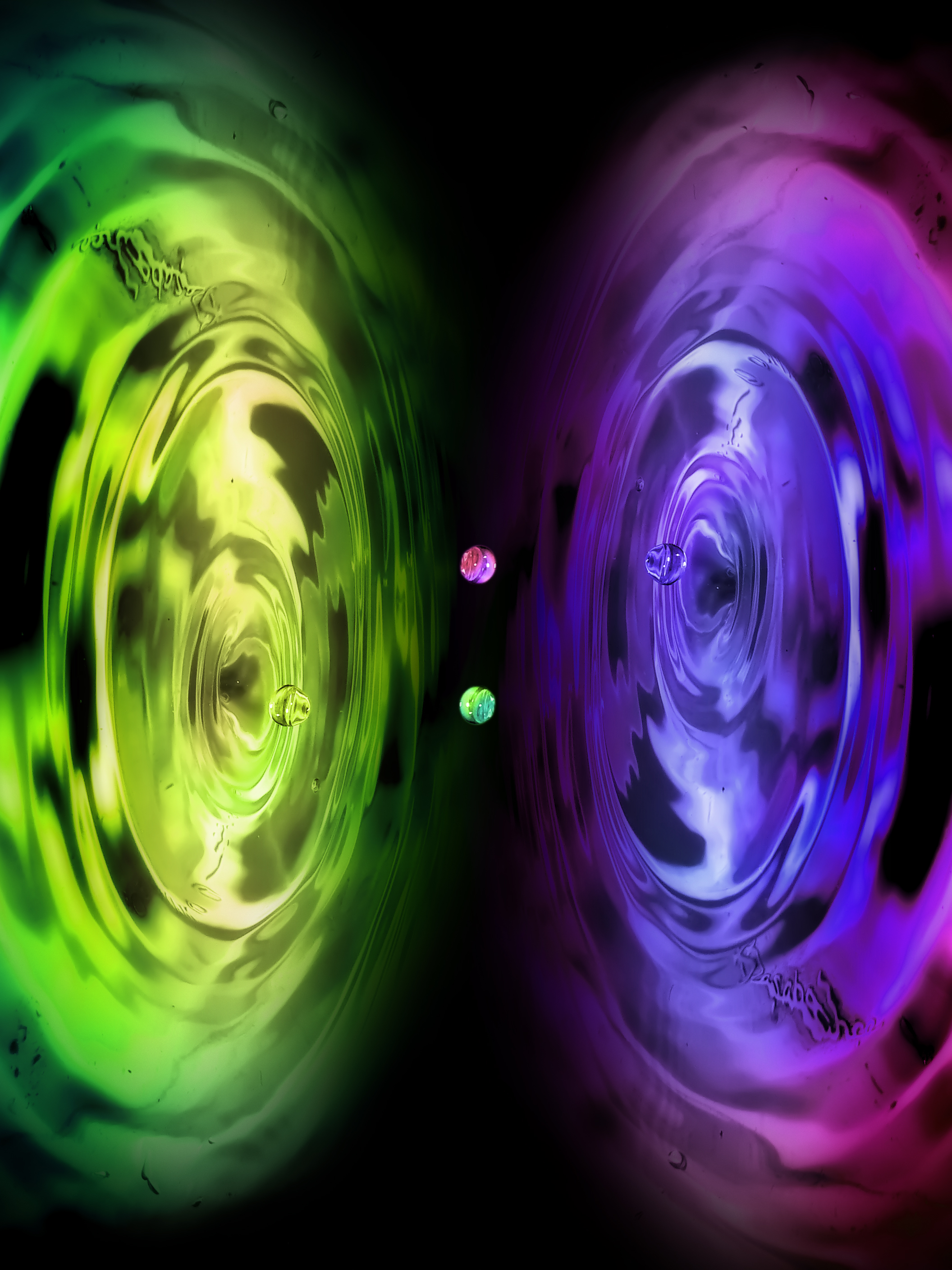 КНИГАДРАЙВ
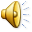 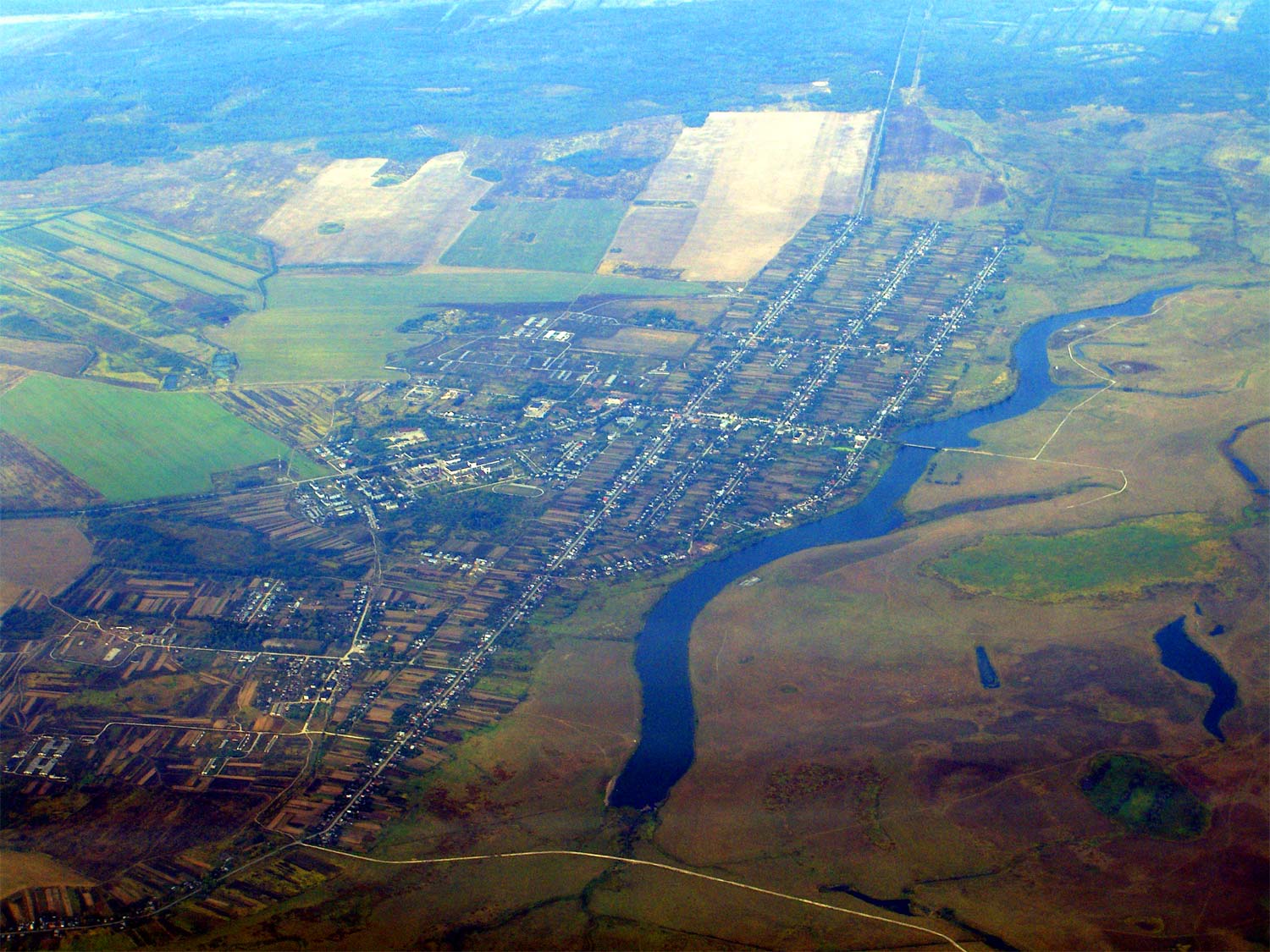 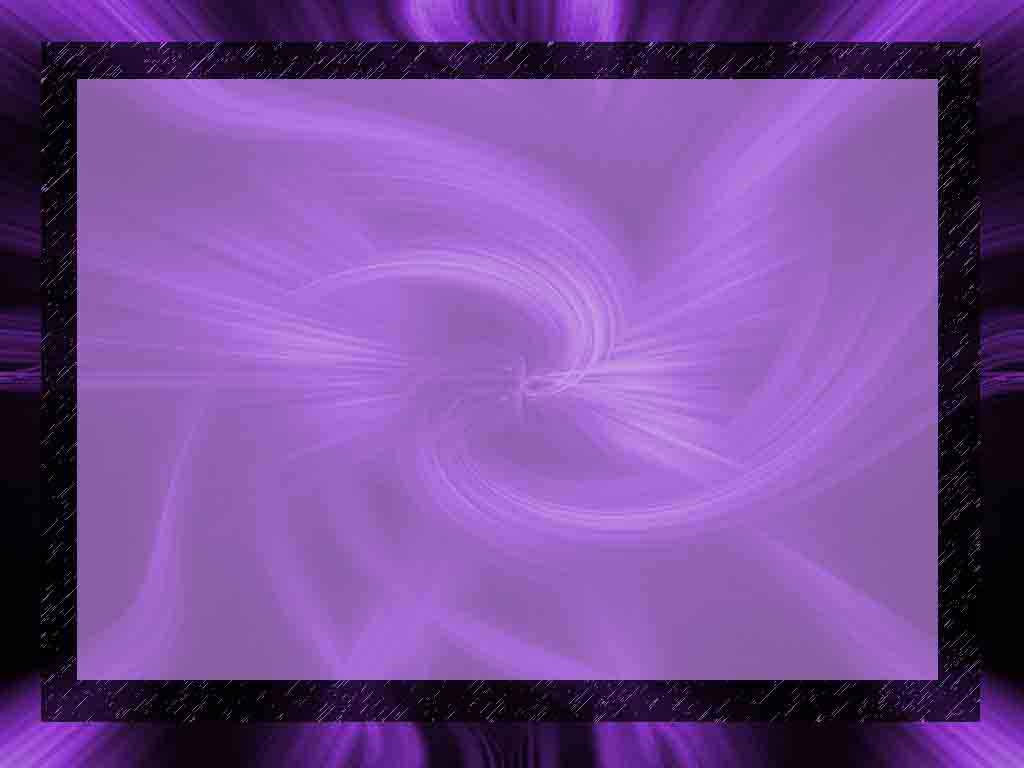 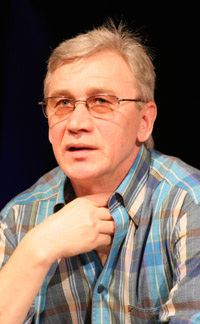 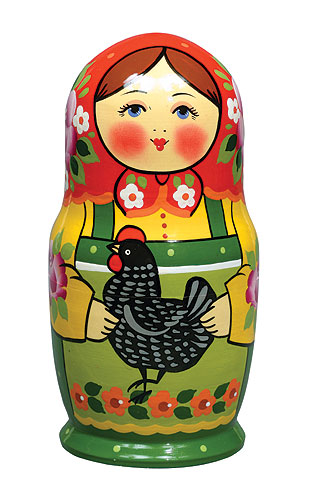 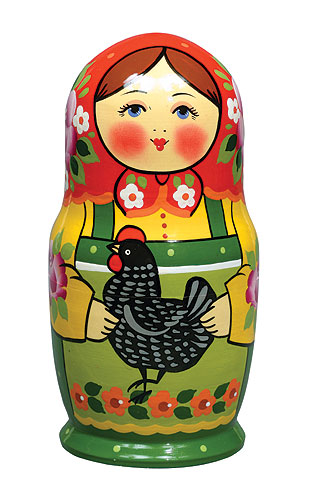 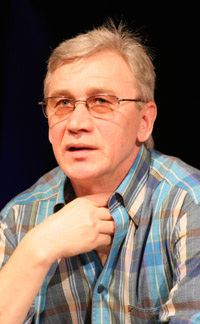 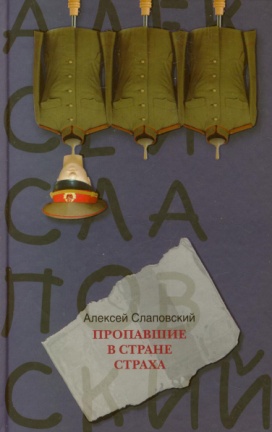 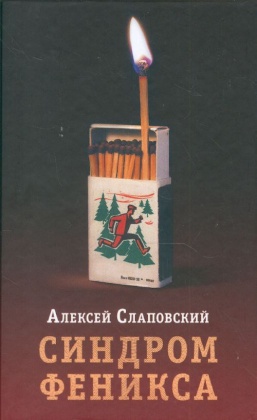 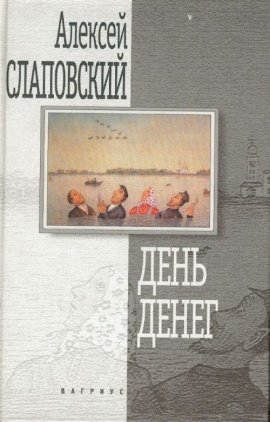 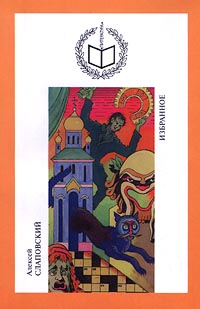 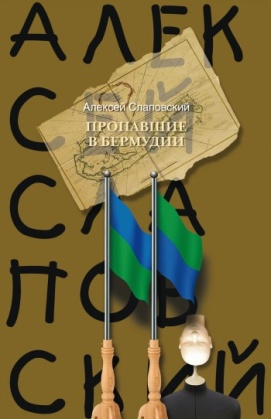 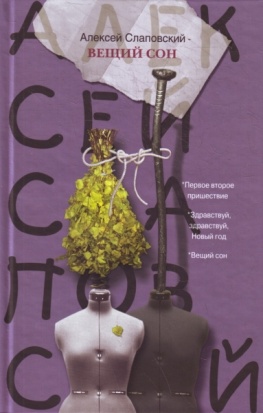 Алексей Слаповский
ПРОПАВШИЕ             В БЕРМУДИИ
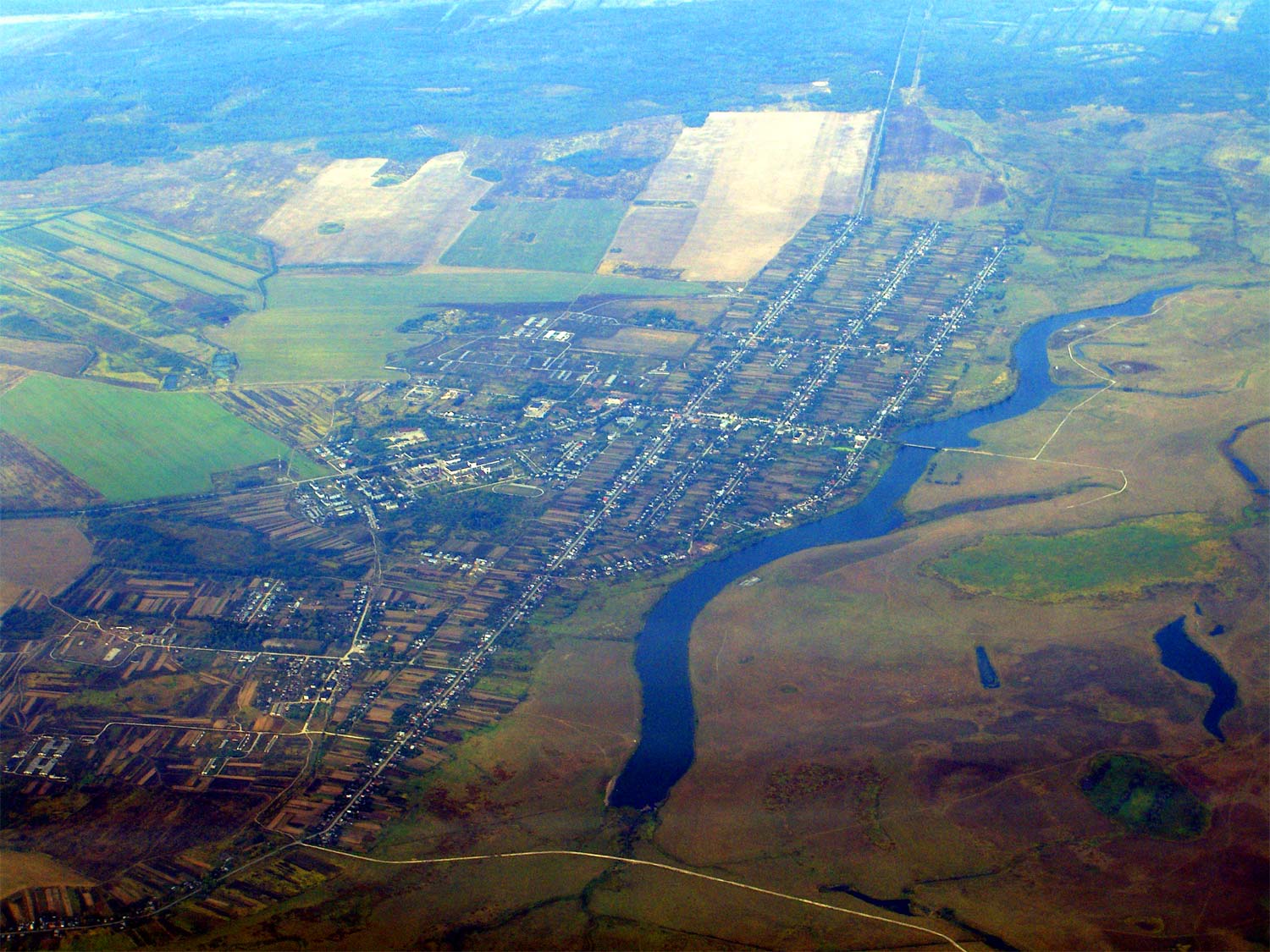 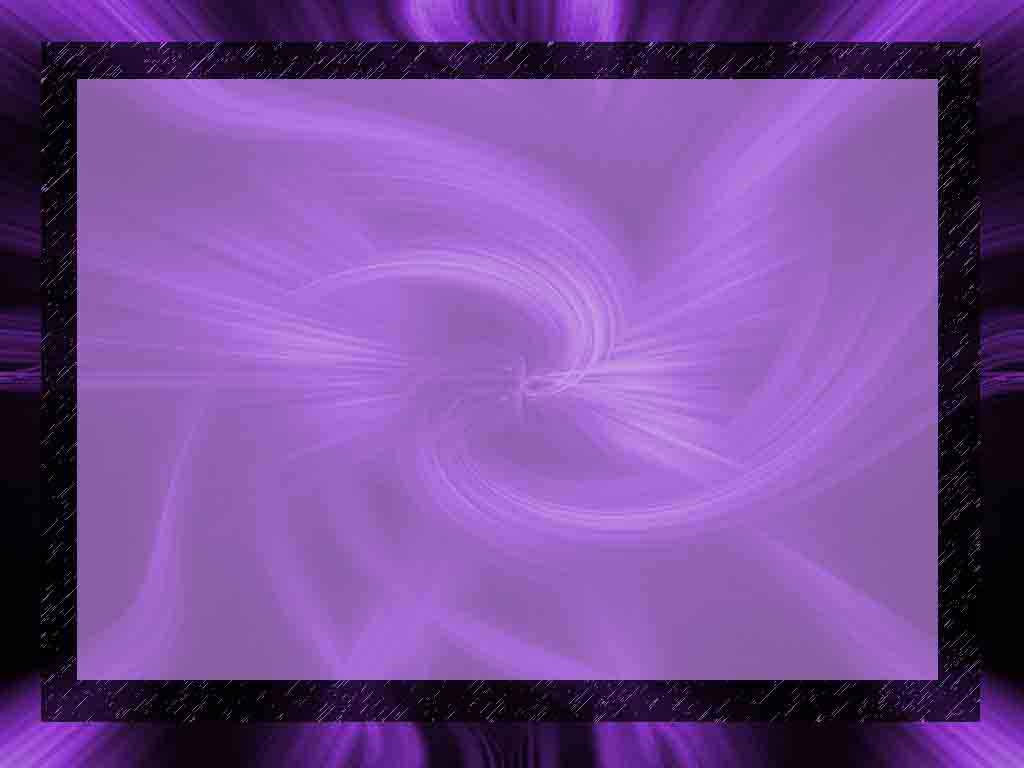 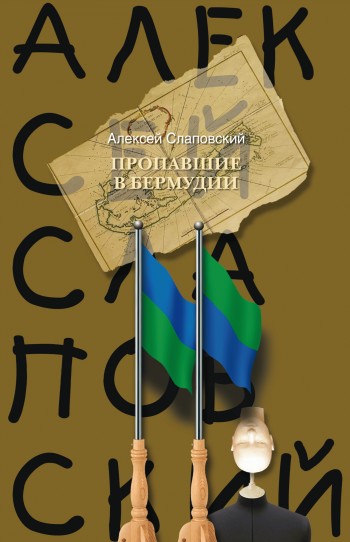 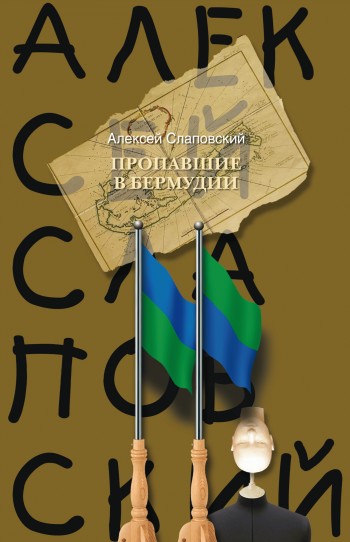 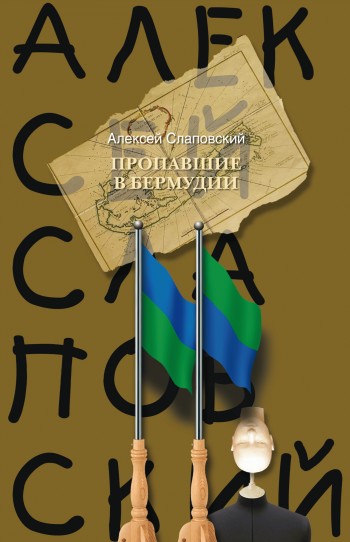 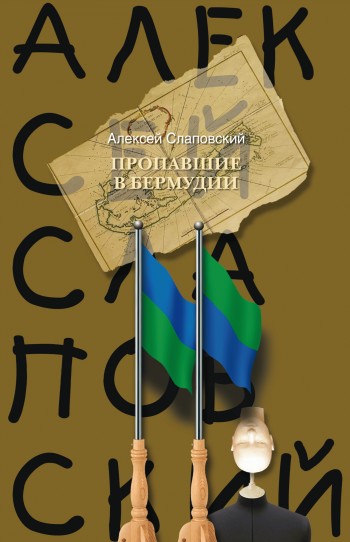 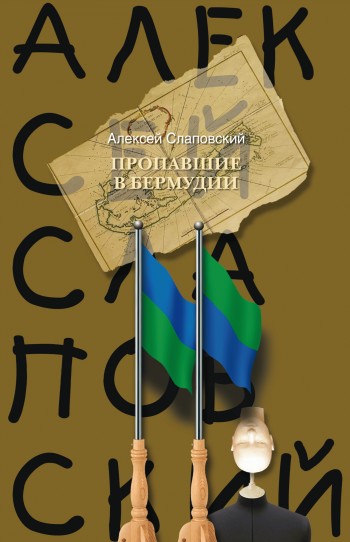 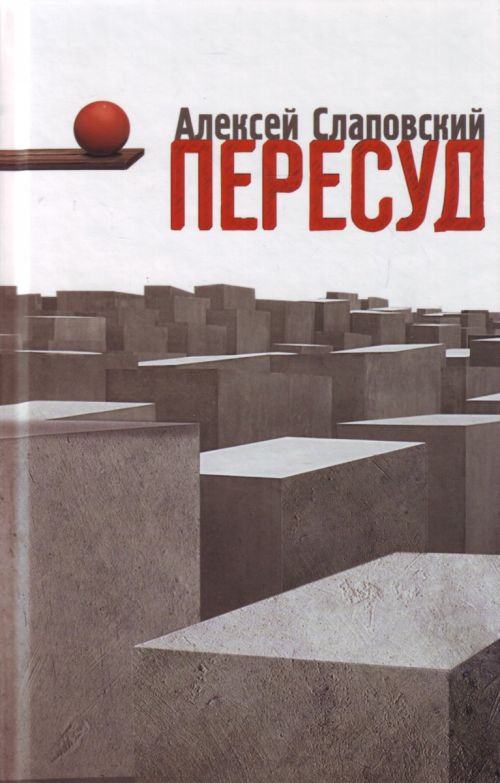 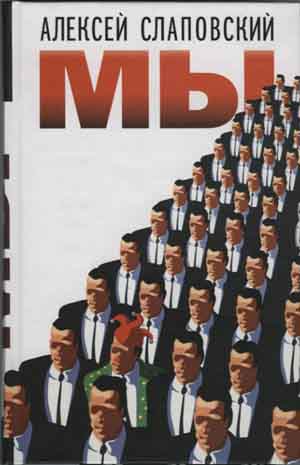 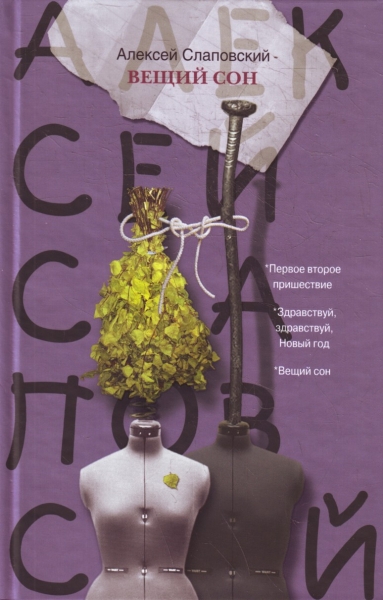 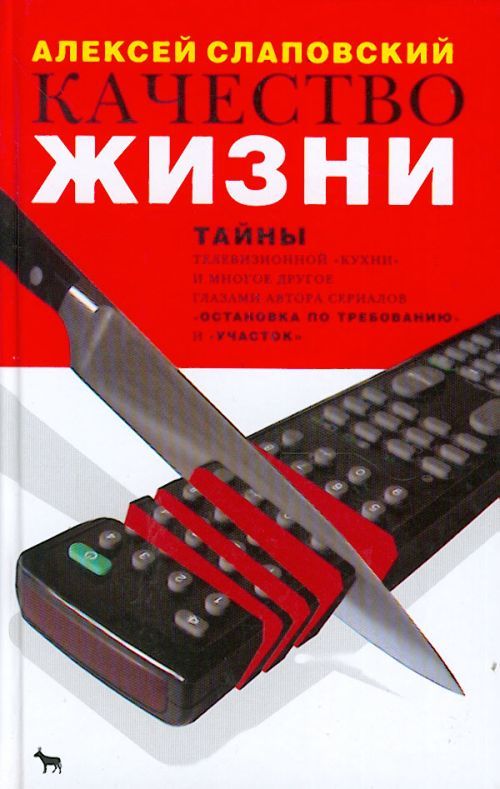 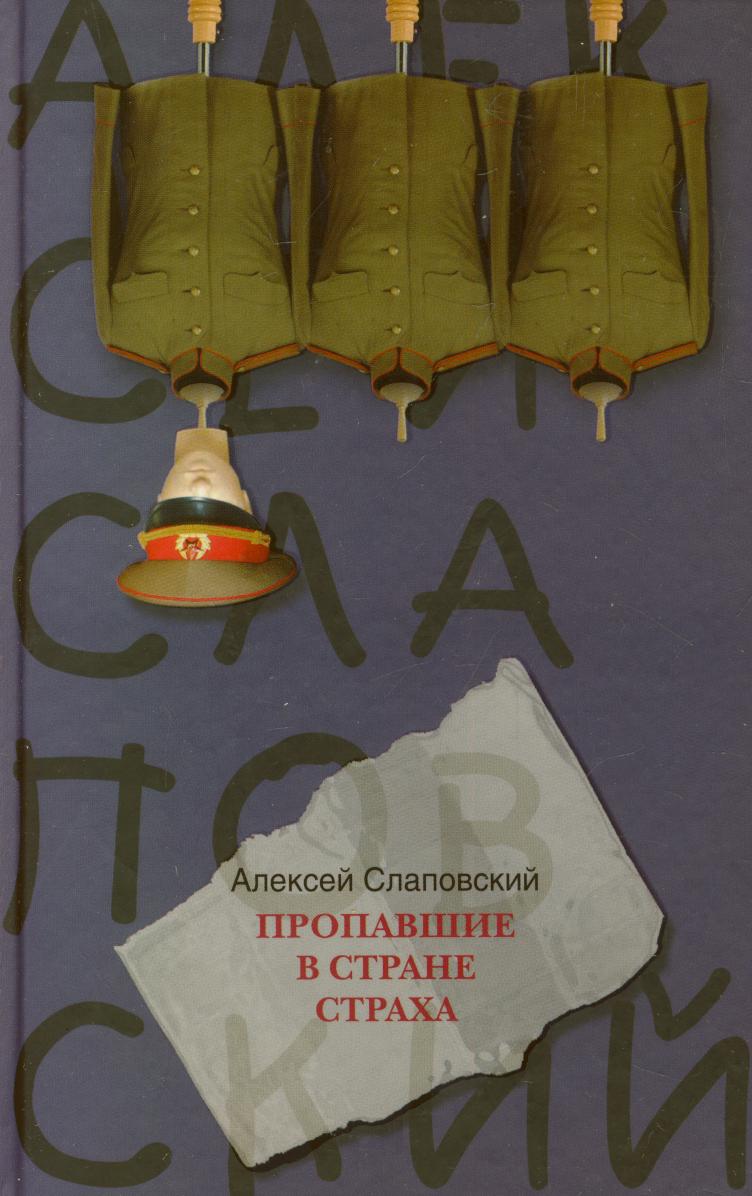 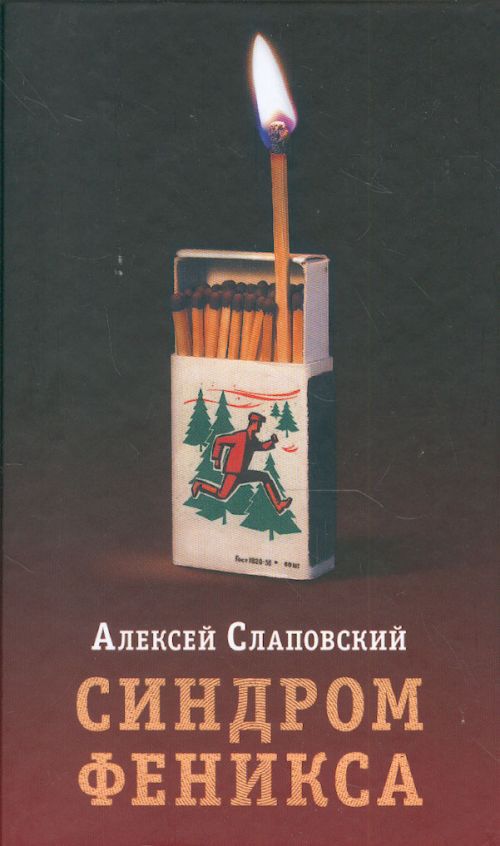 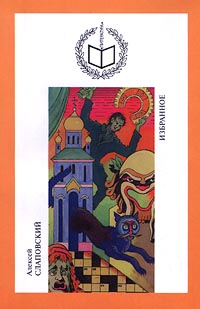 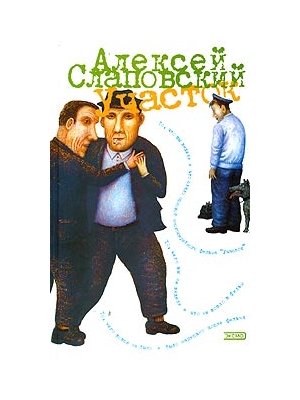 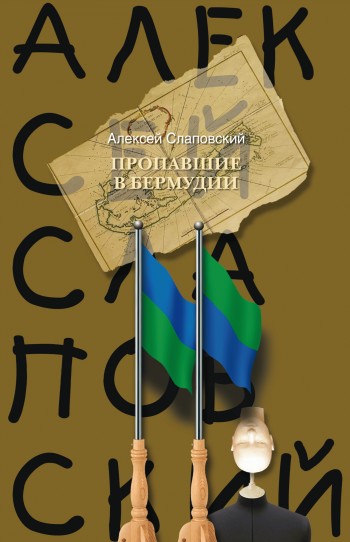 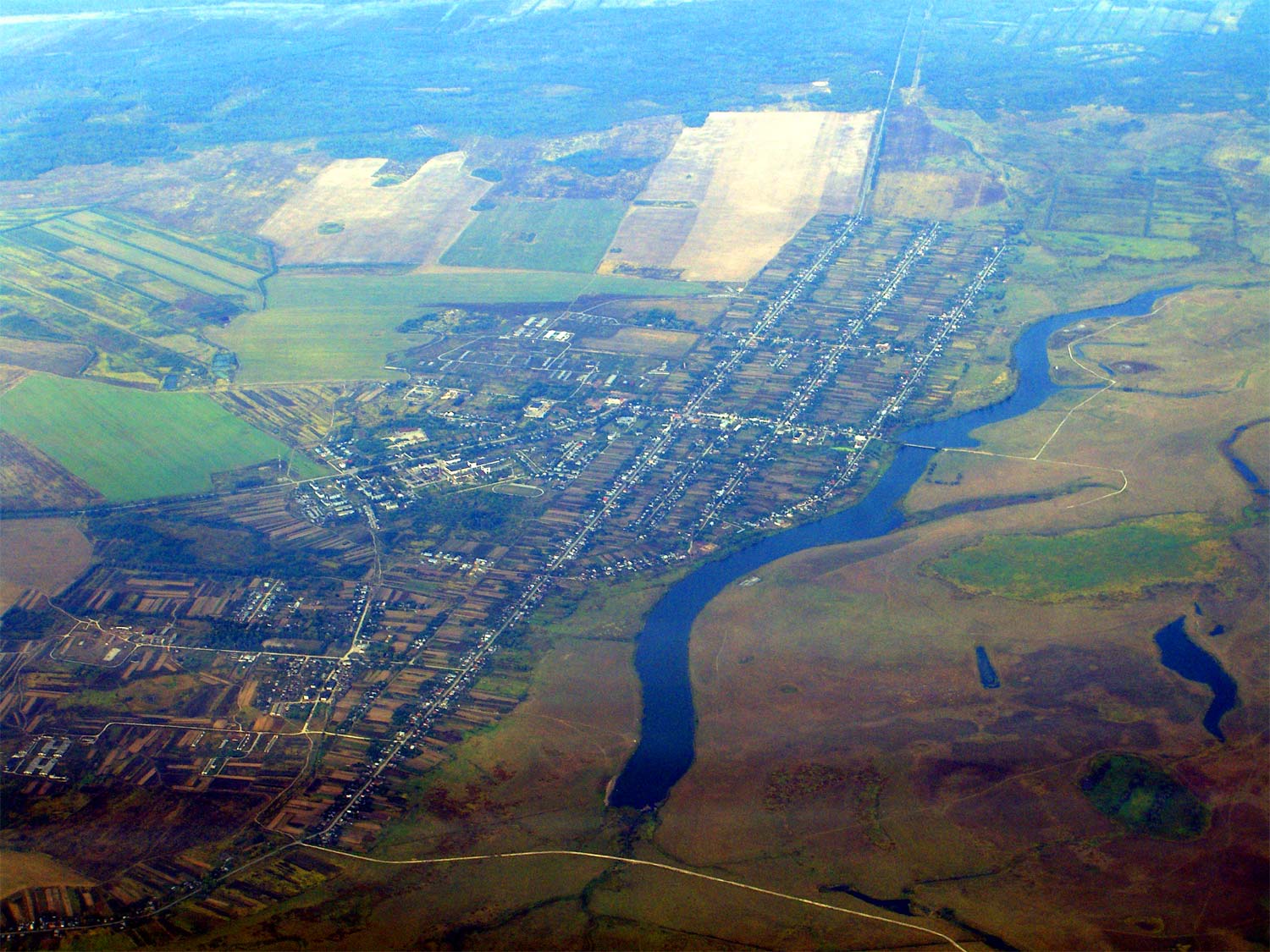 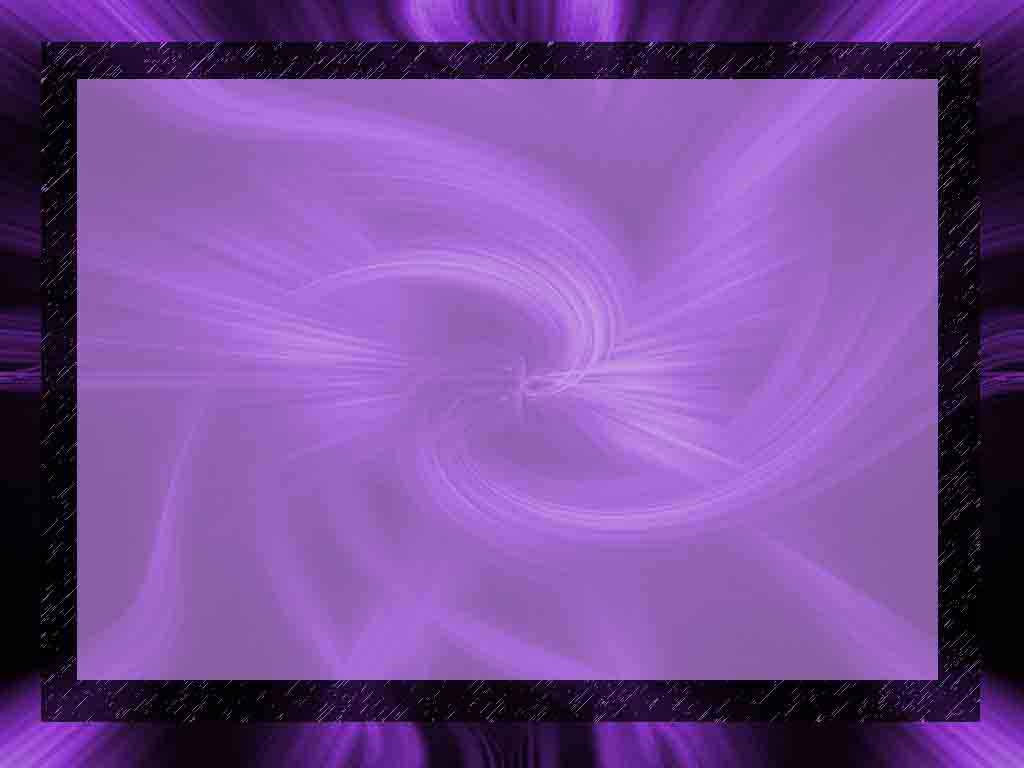 Писатель и сценарист 
Алексей Слаповский 
придумал страну Бермудию давно, 
но только теперь решился написать о ней – 
для подростков, 
взрослых 
и для самого себя...
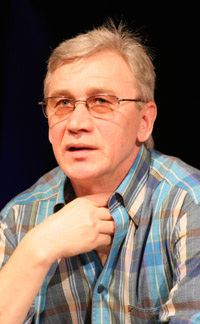 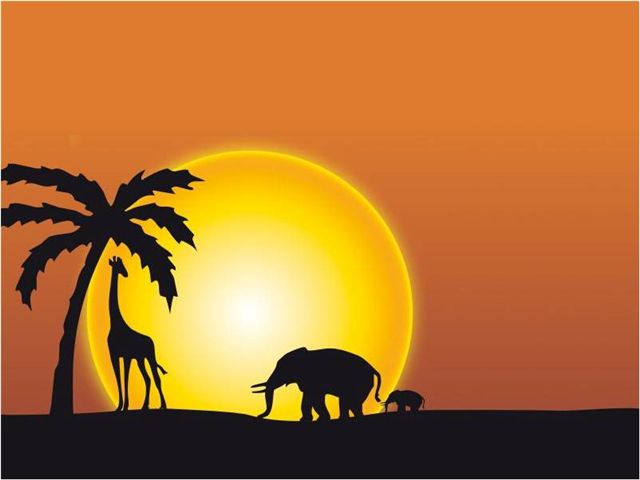 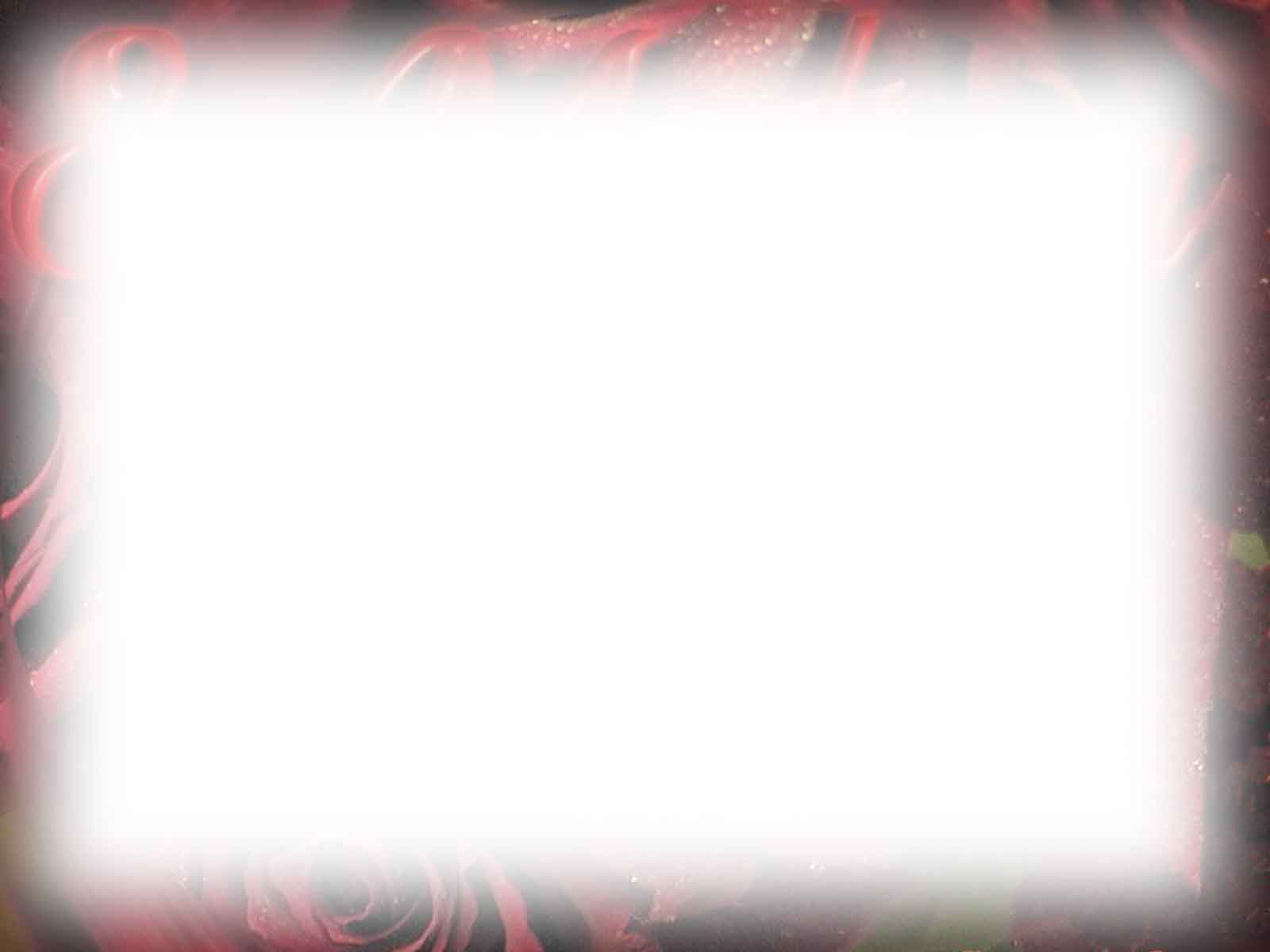 В этой стране исполняются все желания! 
Здесь есть всё, что ты захочешь!
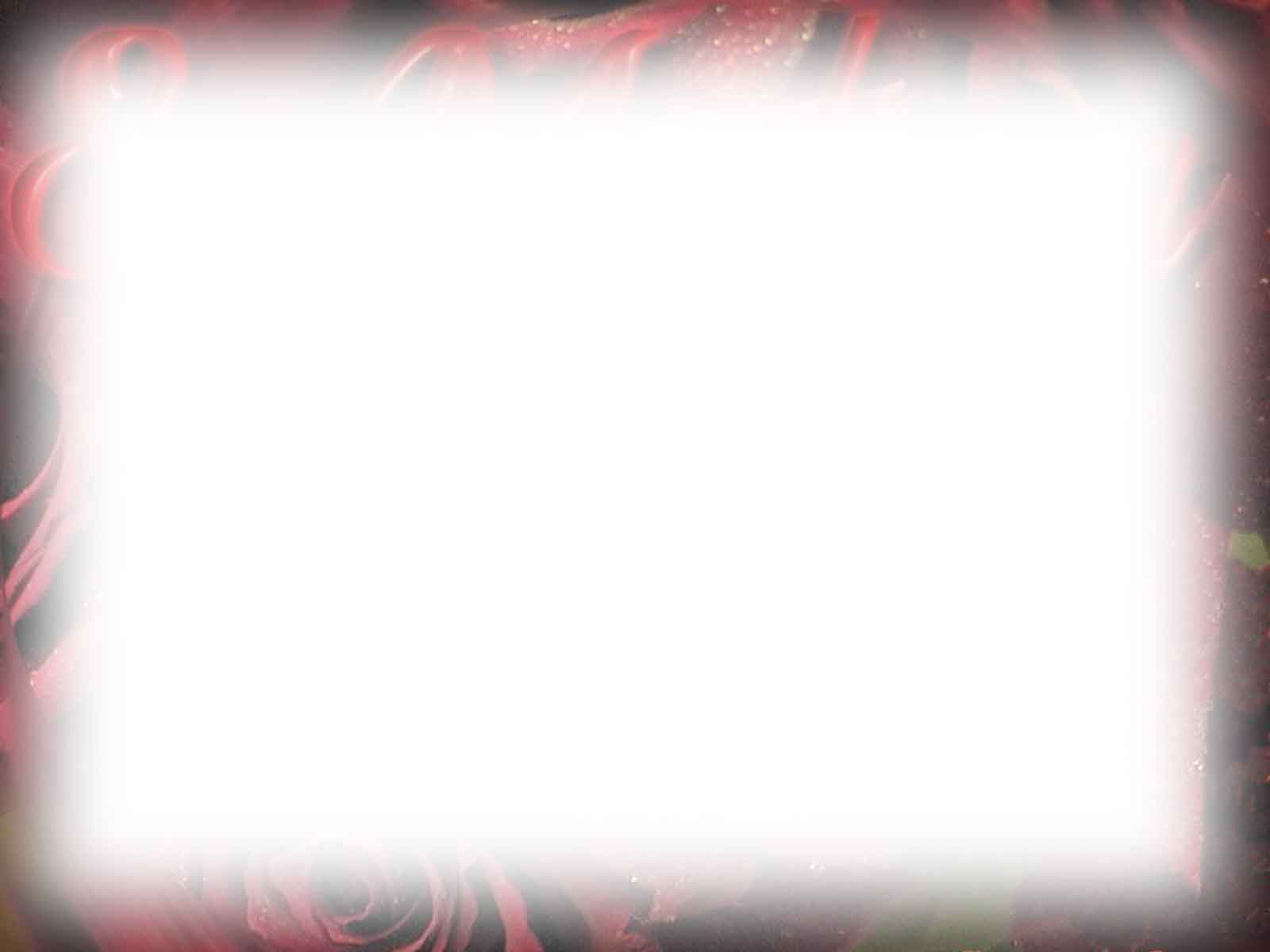 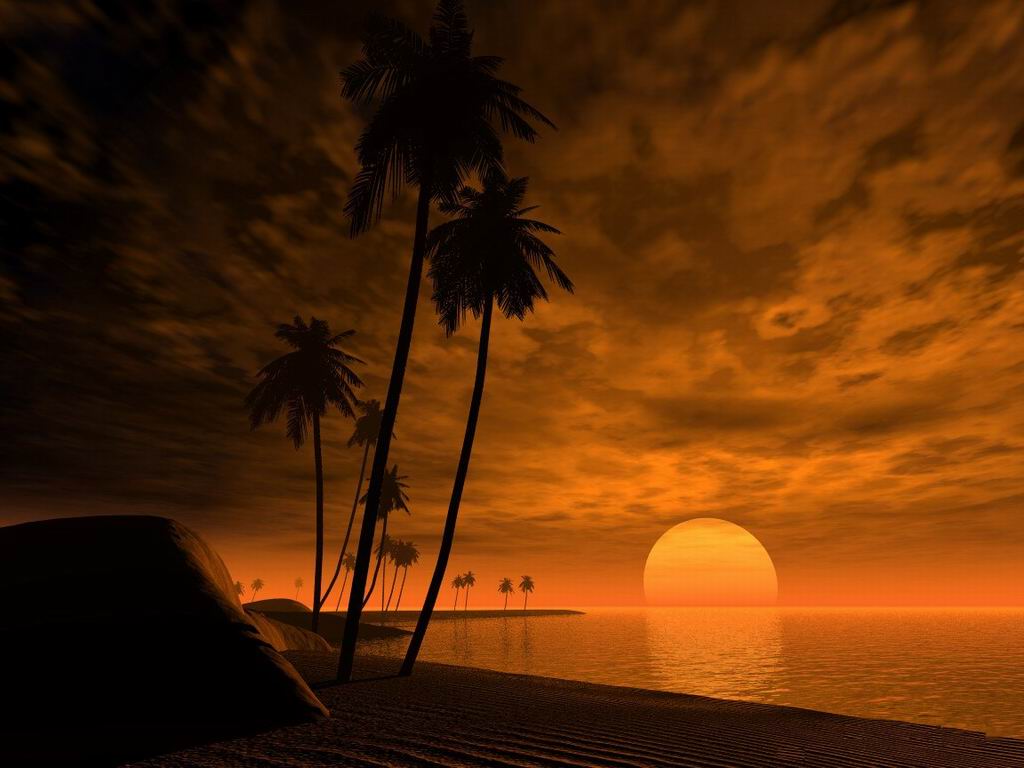 Да вот только беда: 
дурацкая Бермудия 
выполняет 
самые дурацкие желания !!!
Она делает всё, 
о чём ты только подумаешь. . .
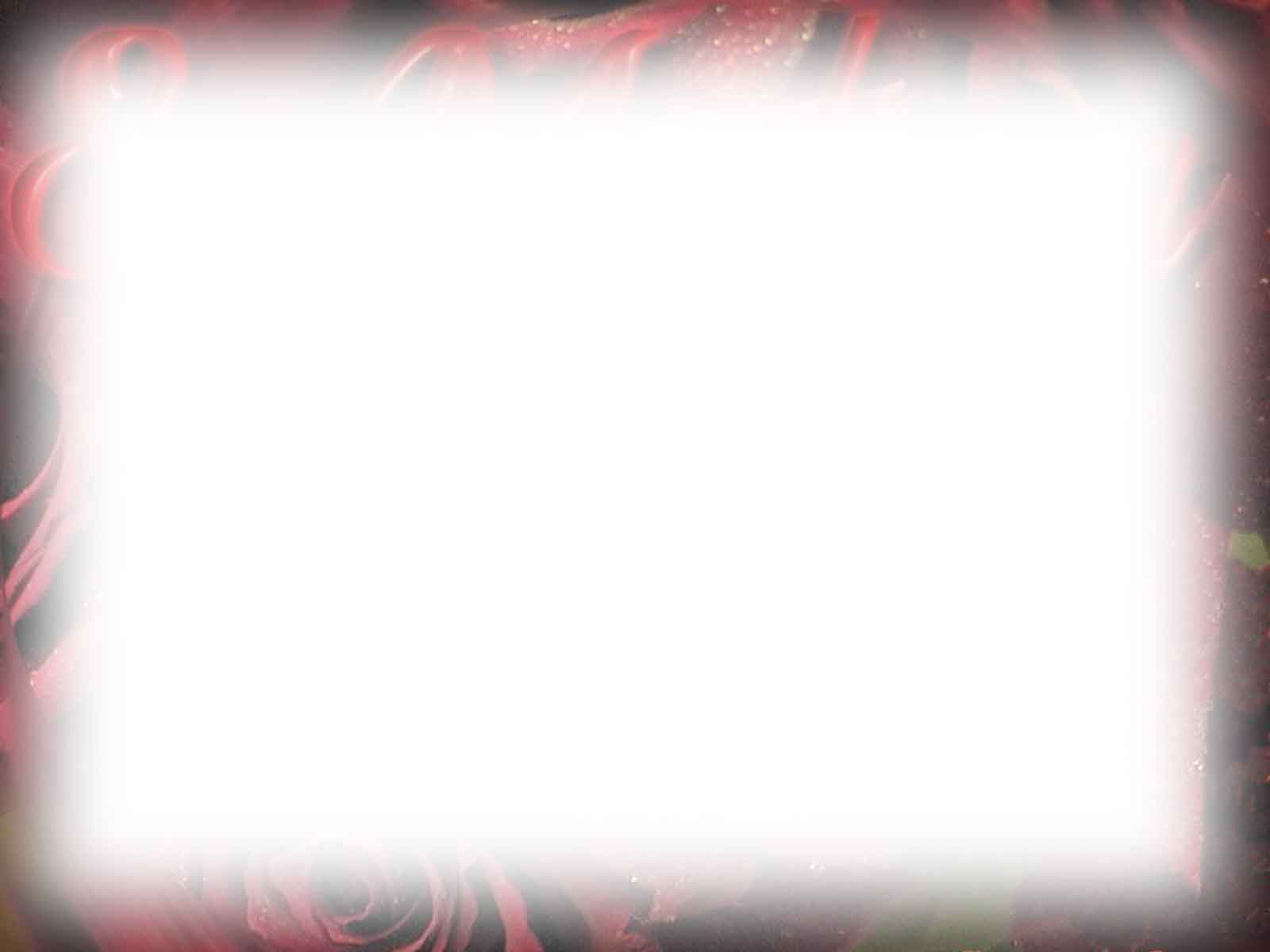 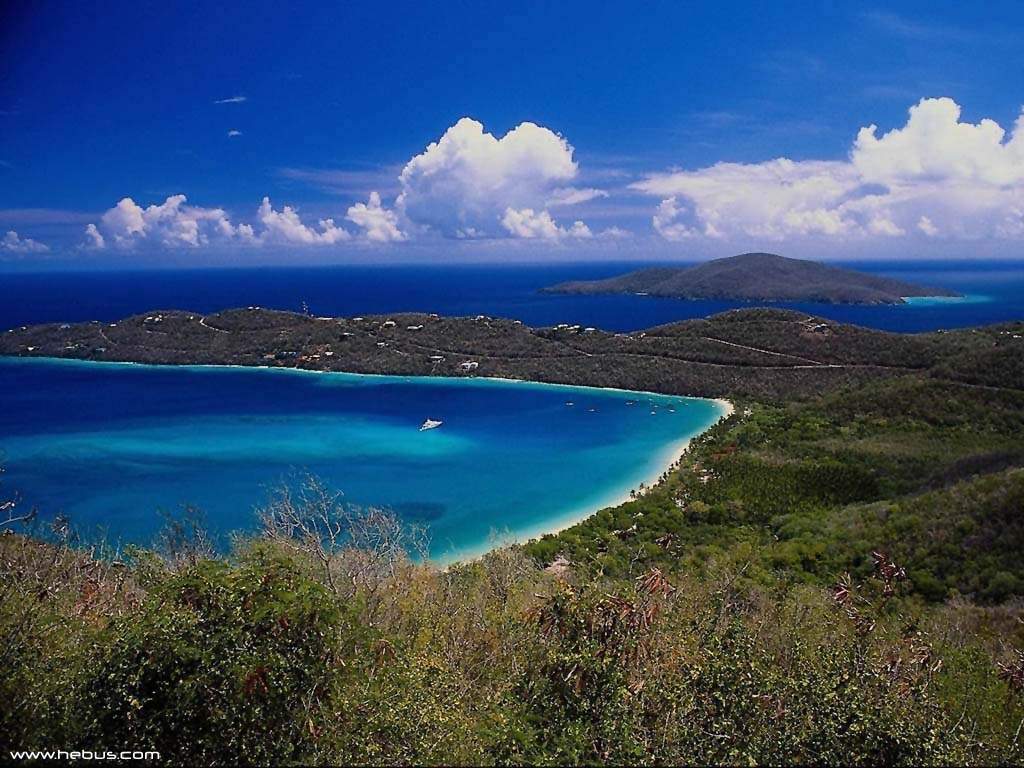 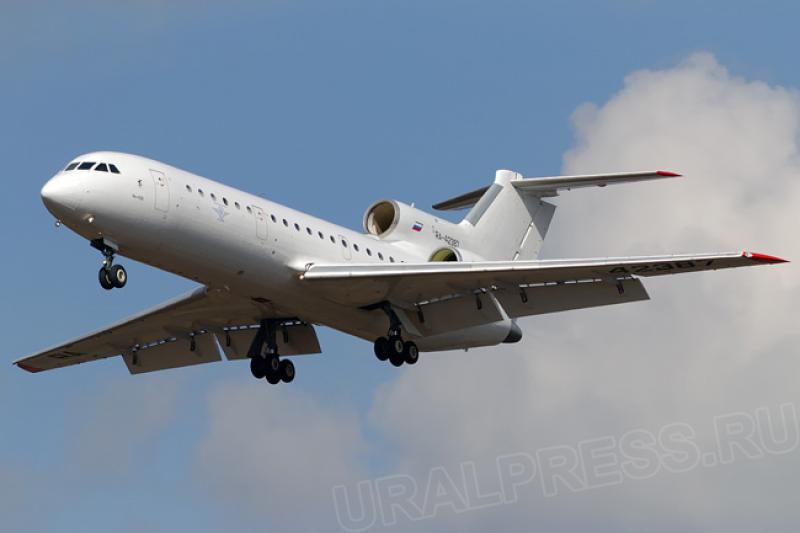 Жители Бермудии не могут встретиться без взаимного желания,
зато они в силах «воображелатъ» себе самолёт и улететь куда угодно.
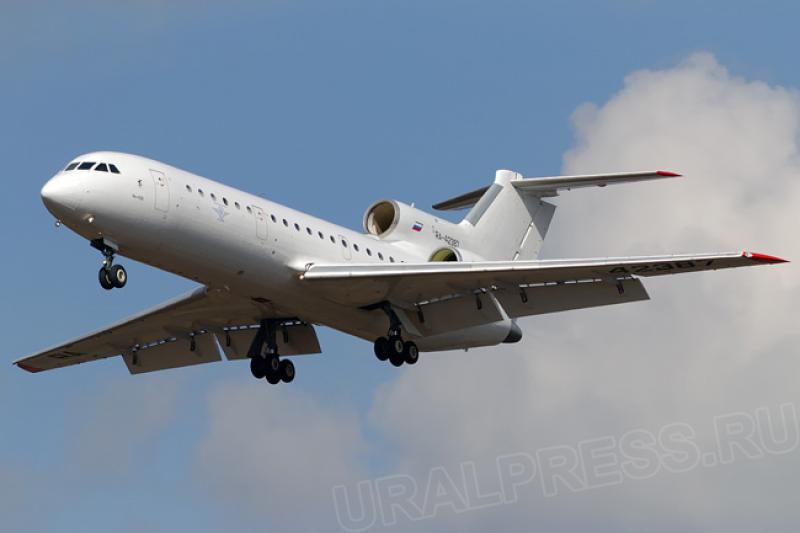 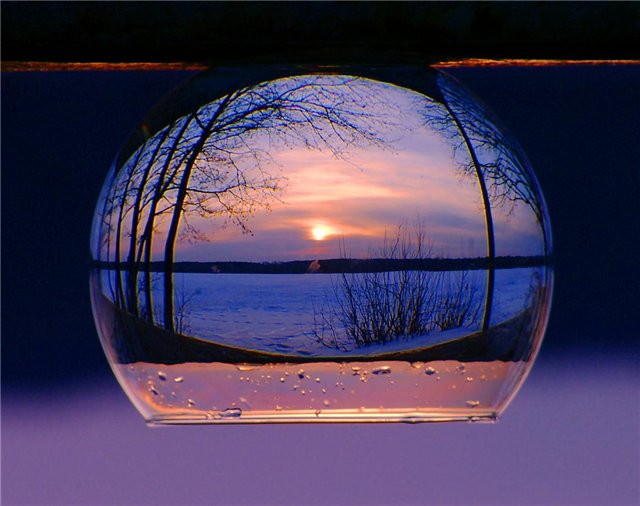 Только   нельзя 
убежать,
 улететь, 
уплыть 
из самой Бермудии...
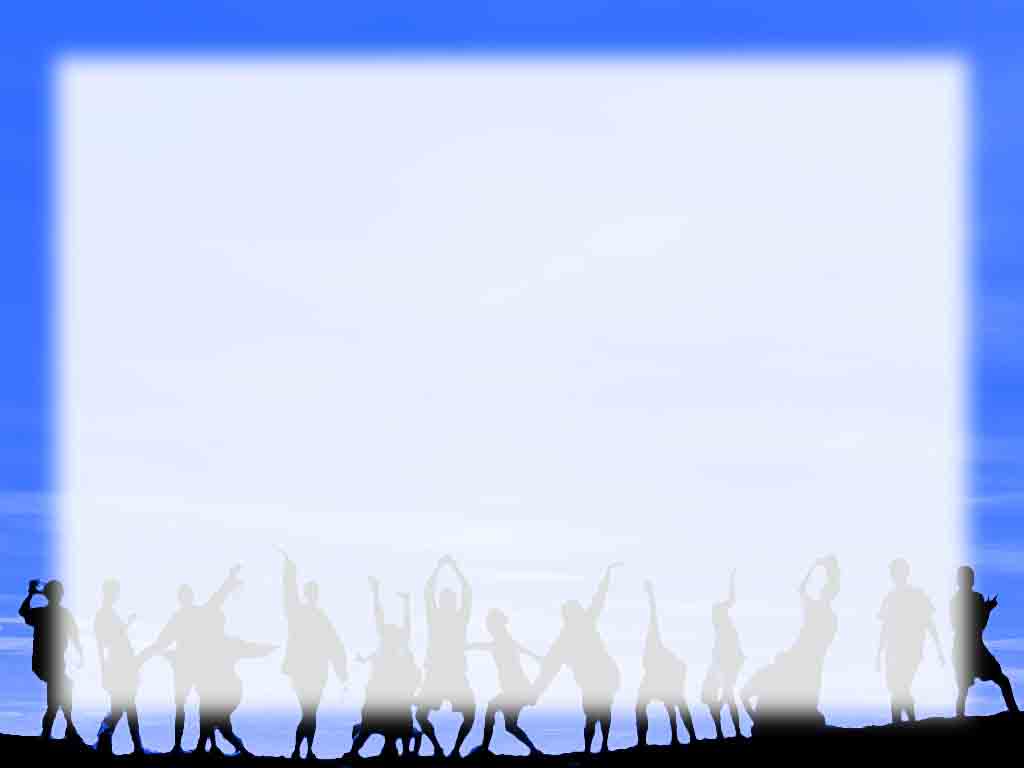 «В Бермудии Нику и Вику встречались и добрые и злые люди. 
Некоторые с воображением учились представлять еду, питьё, в том числе хмельное, и впадали в вечное блаженство: ели, пили, курили душистую дурманящую траву...  И в результате многие из них, заболев от обжорства, пьянства и употребления дурмана, умерли ...» (С. 93)
Удастся ли братьям 
Вику и Нику
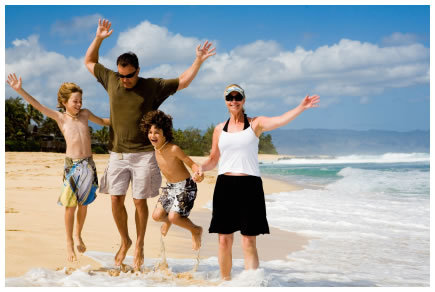 ?
перехитрить коварную страну 
и спасти ее обитателей?...
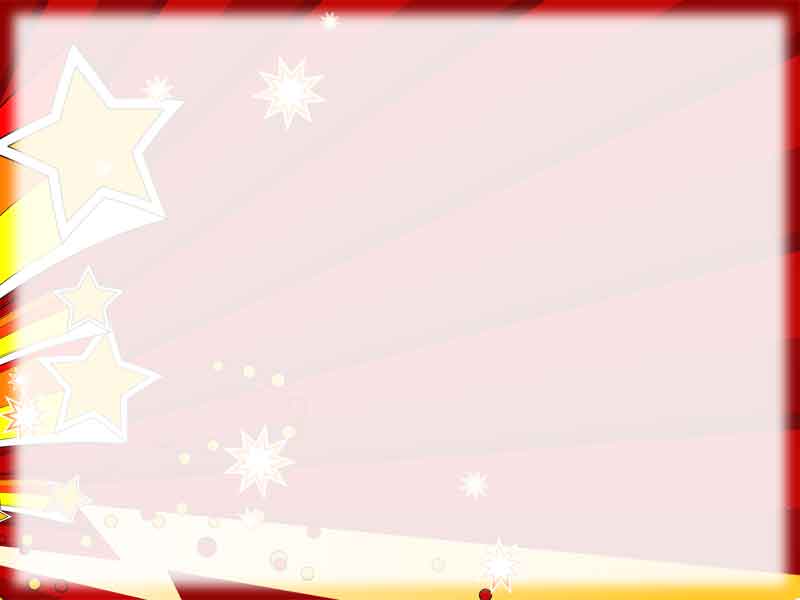 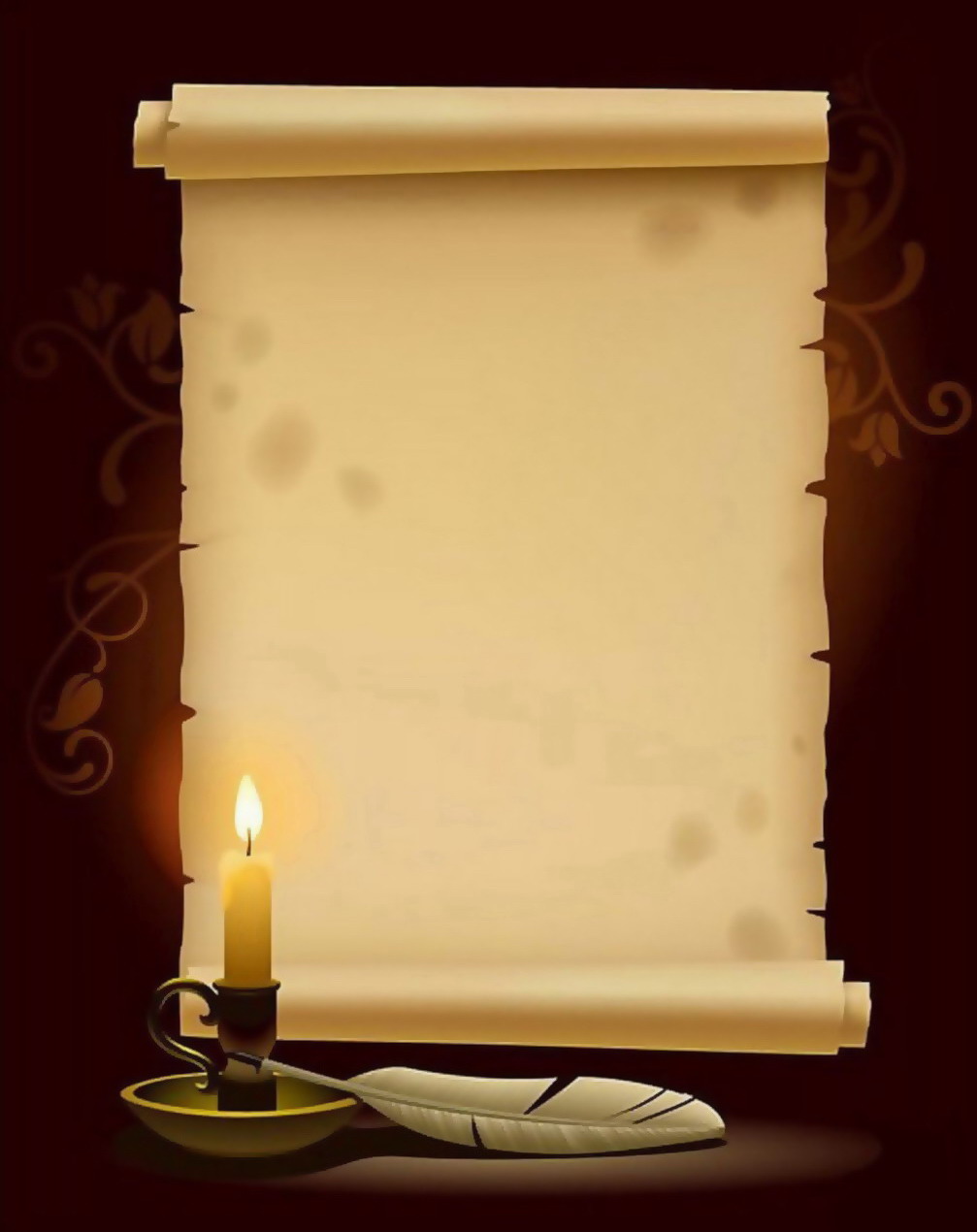 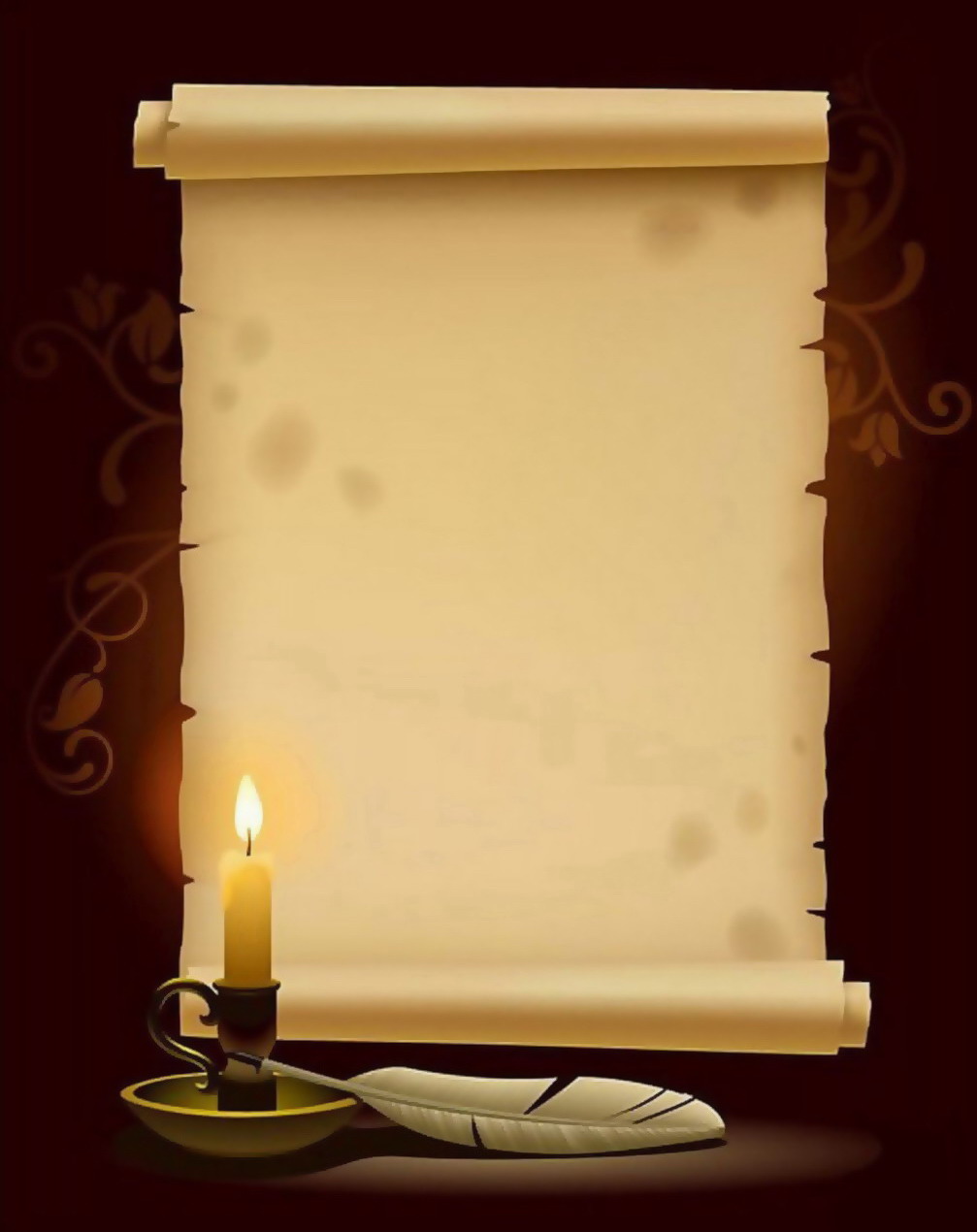 «Эта книга 
вызвала у меня противоречивые чувства. 
И написана она ну очень простым языком. 
Порой мысли, выраженные в книге, совсем не детские...»
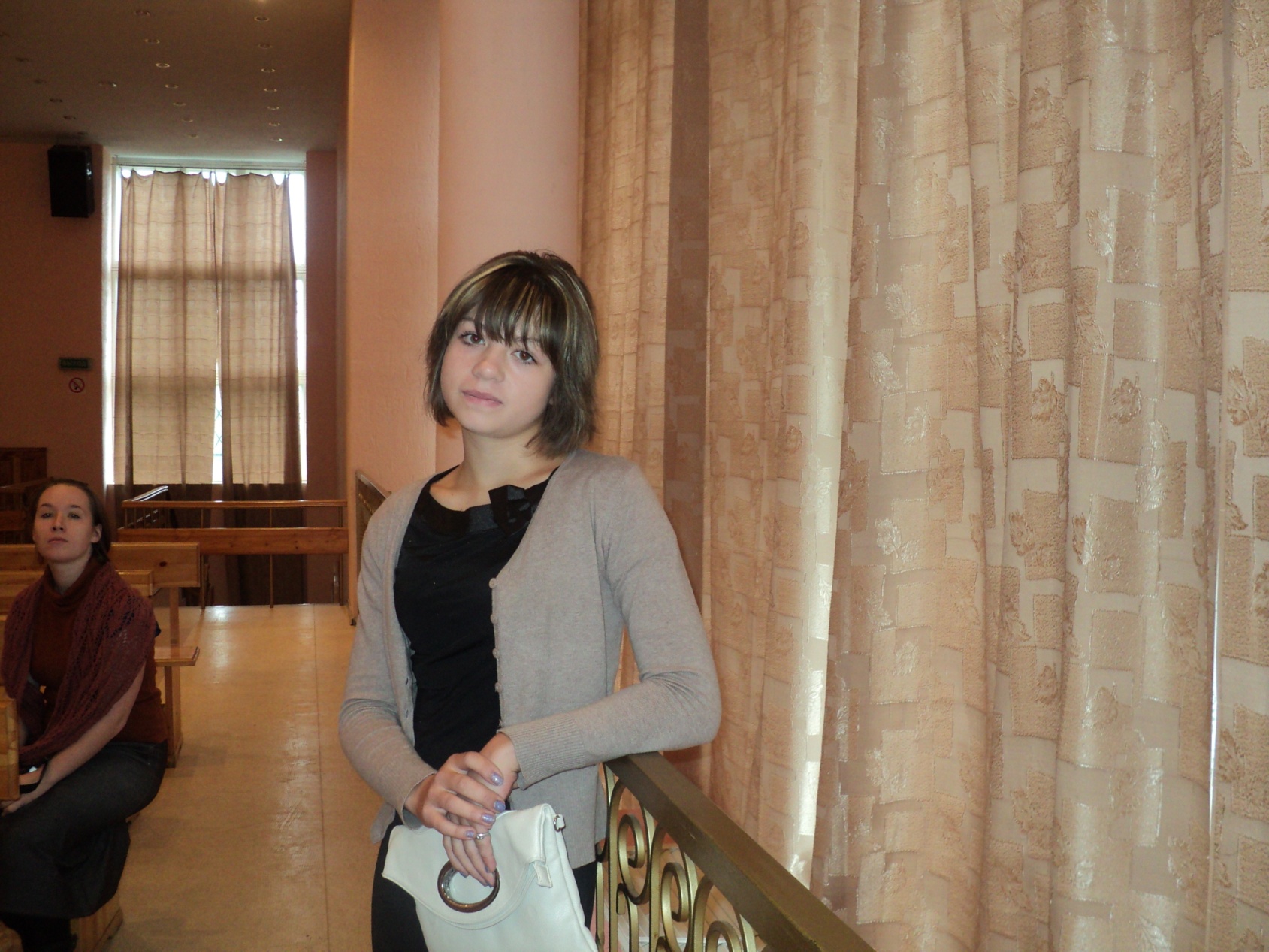 Надежда Игнатова, 
10 класс, 
МБОУ «Часовская СОШ»
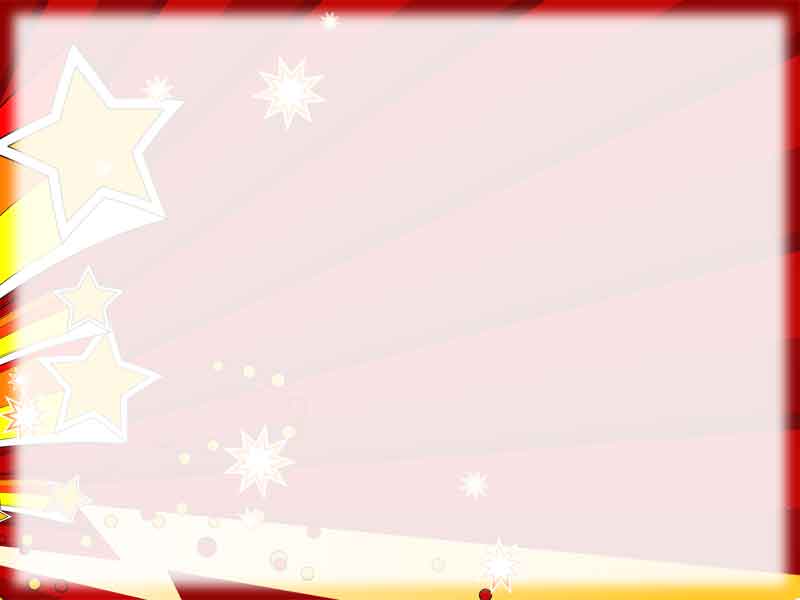 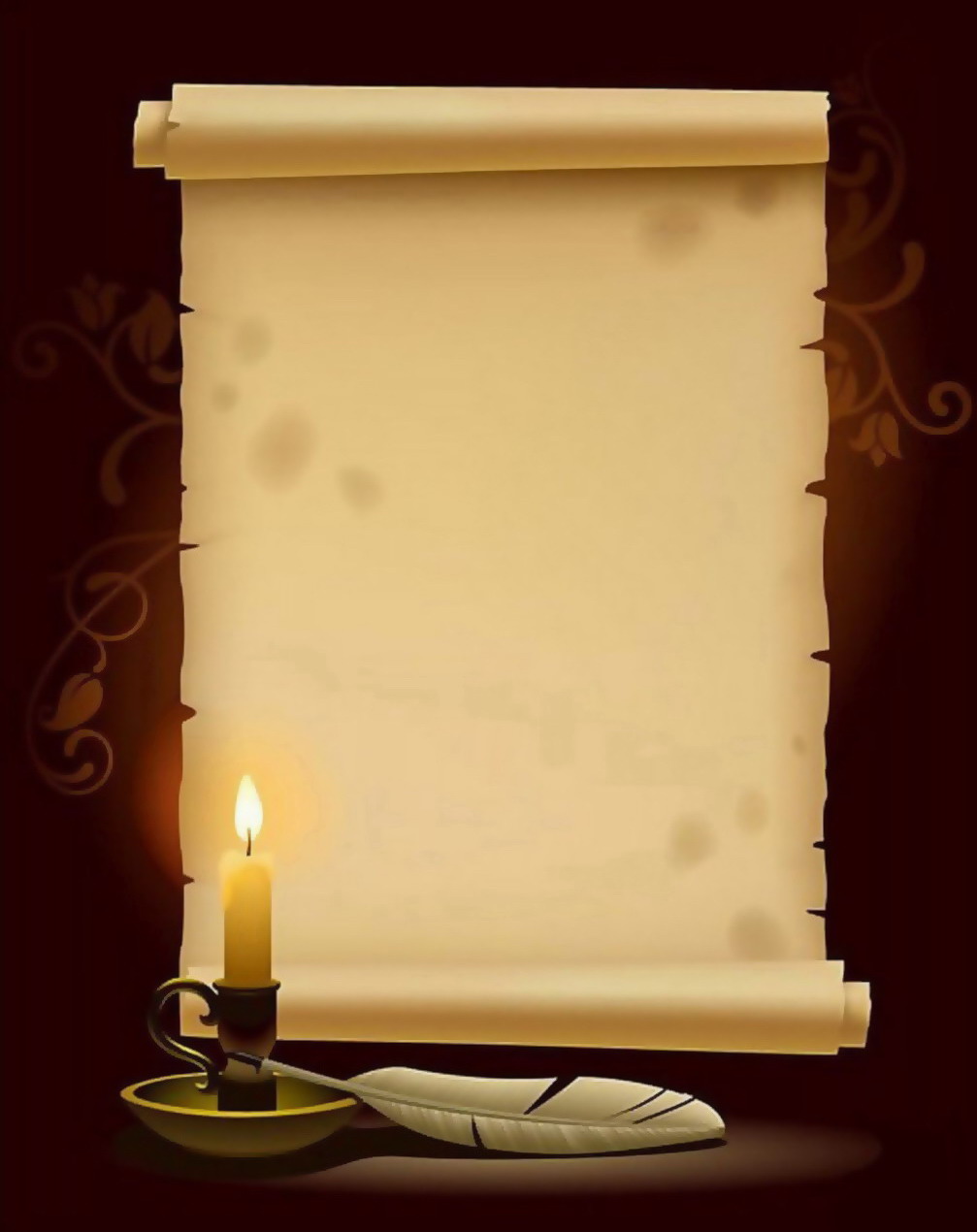 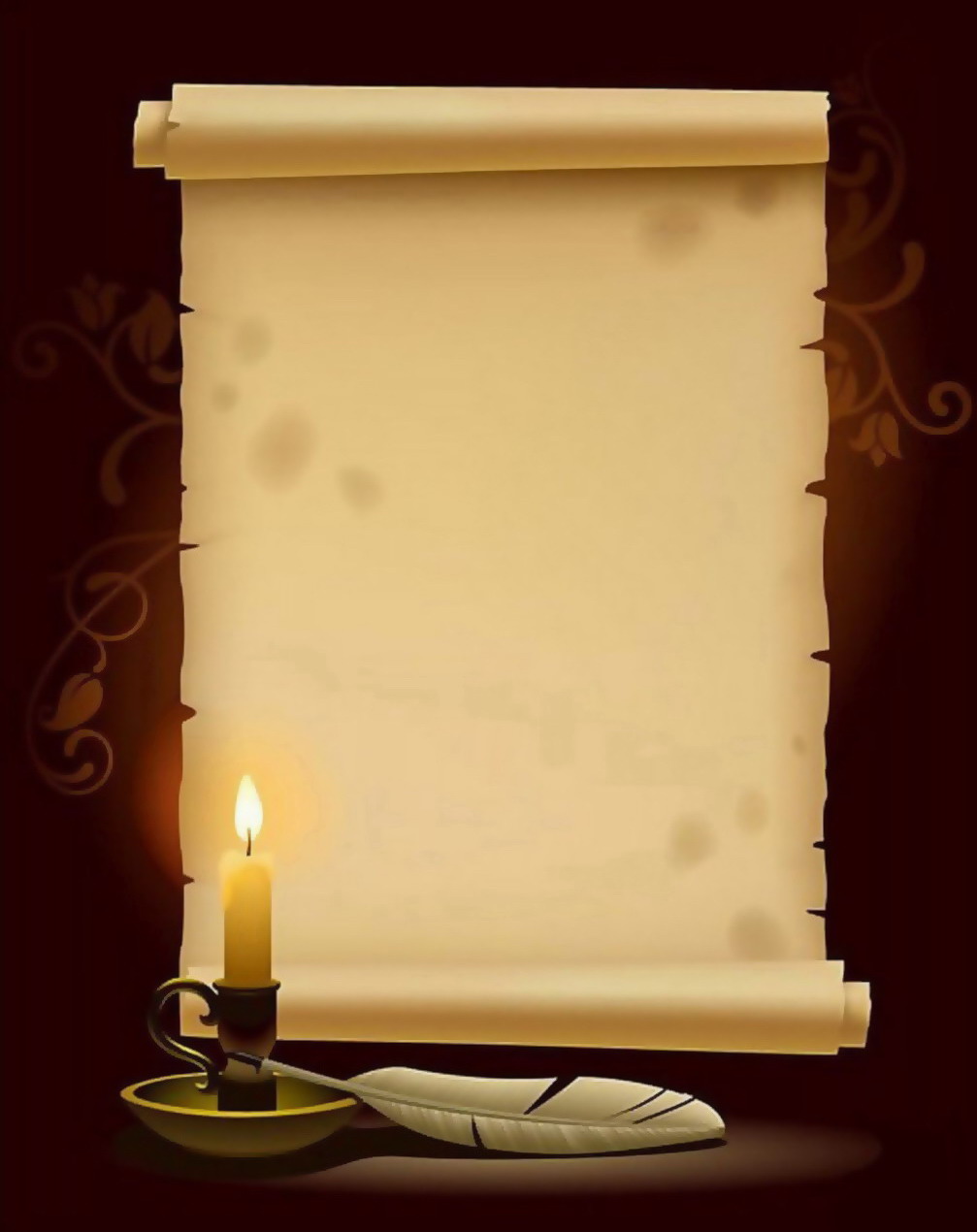 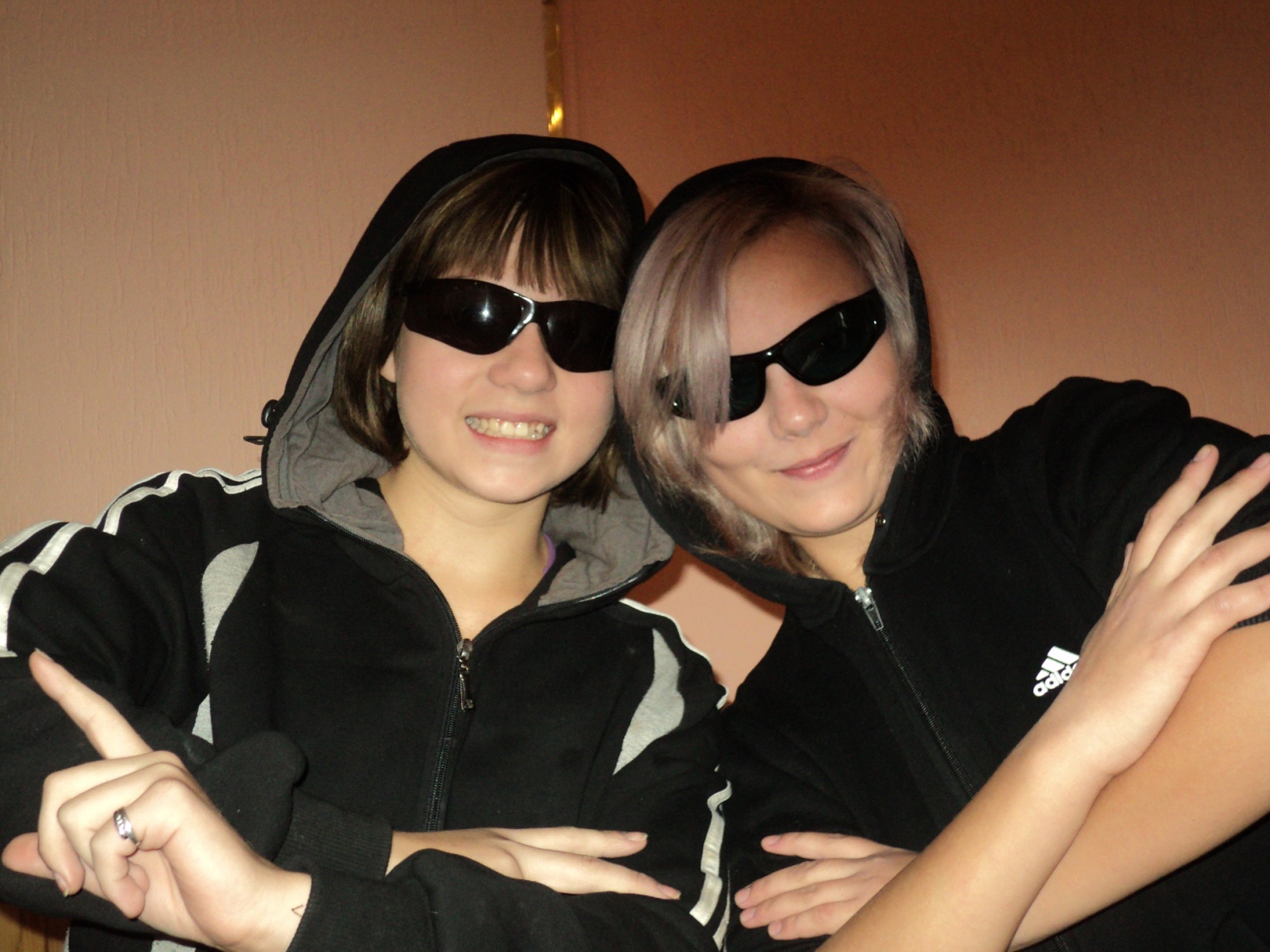 «Персонажи интересные, идея неординарная. Автор молодец!Больше всего мне полюбился "закон белых слонов".Читать и детям и взрослым...»
Валерия Туисова
9 класс, 
МБОУ «Часовская СОШ»
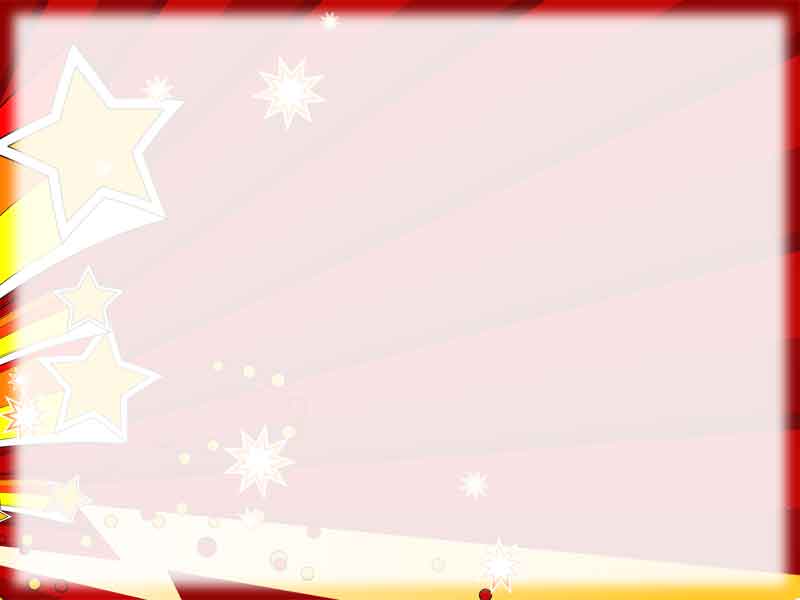 Елизавета Биргер
Елизавета Биргер
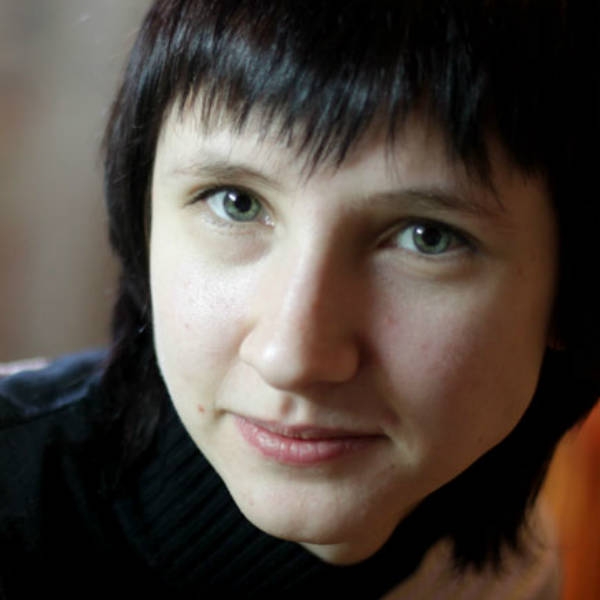 «В целом книжка увлекательная и для ребят познавательная . 
Правда, автор, с детьми говорит не на равных. 
Приём проговаривания прописных истин прямым текстом хорошо работает у Слаповского 
в этой детско-взрослой книжке...»
Карташова Евгения журналист
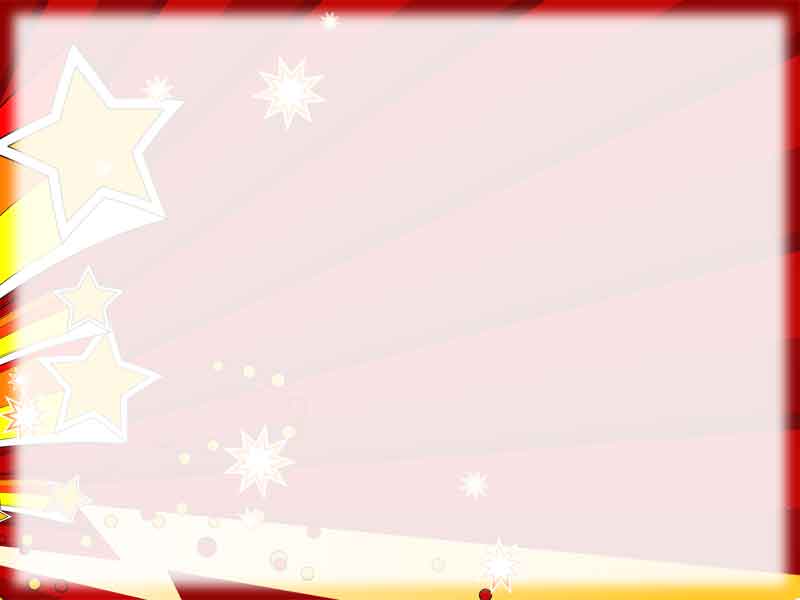 Елизавета Биргер
Елизавета Биргер
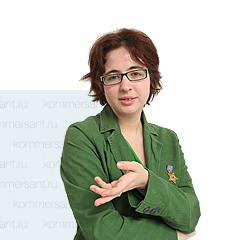 «Слаповский строит интригу без единого отрицательного персонажа. Все хорошие. А самыми хорошими оказываются, попадая в мир своих фантазий, те самые, которых мы за всё это время научились недолюбливать...»
Елизавета Биргер, 
корреспондент 
газеты «КомерсантЪ»
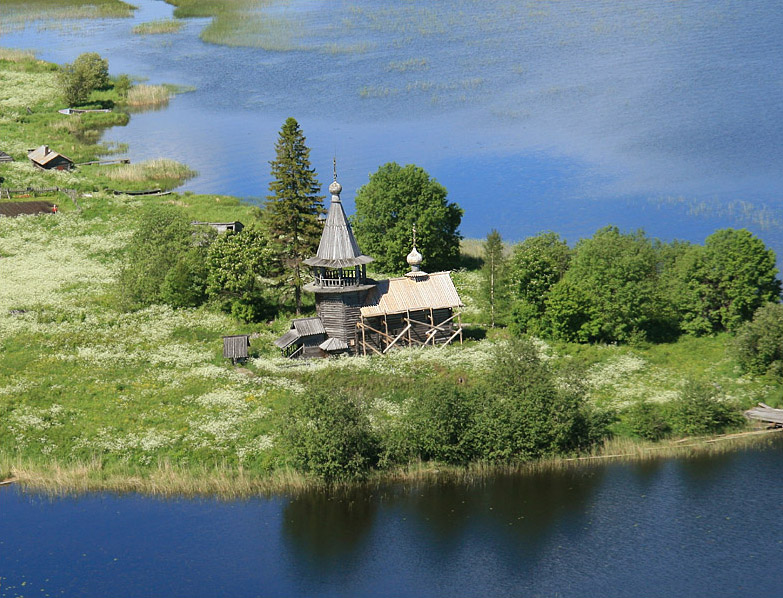 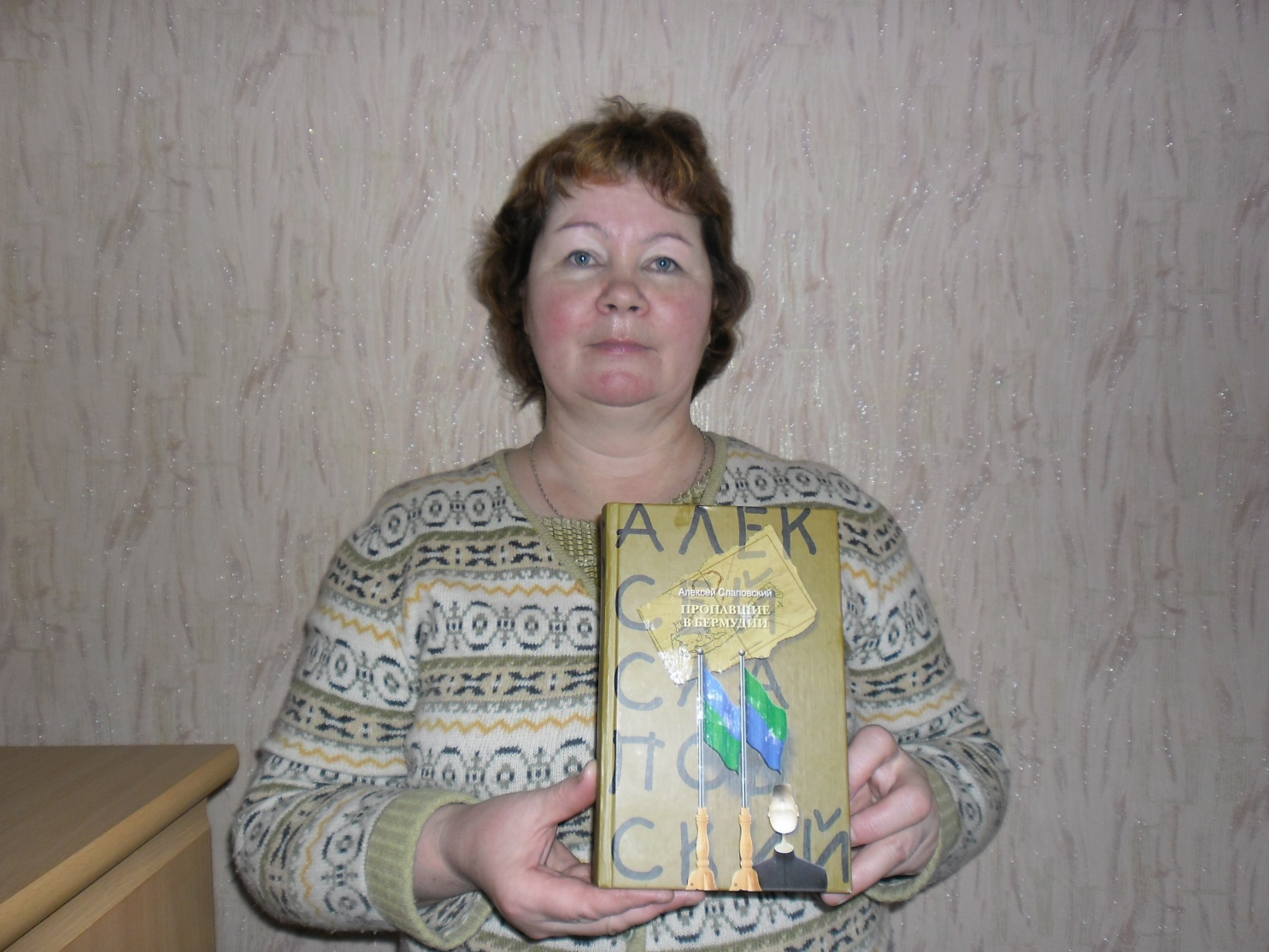 «Роман Слаповского всегда узнаваем: обязательно про современность, обязательно густонаселён...»
Надежда Потолицына
библиотекарь Часовского филиала СЦБС
Алексей Иванович Слаповский (род. 1957) — российский писатель, драматург и сценарист.

Повести
«Искренний художник»
«Глокая куздра»
«Закодированный»
«Здравствуй, здравствуй. Новый год»
«Висельник»
«Жар-птица»
«Гибель гитариста»

Романы
«Я — не я» (1992)
«Первое второе пришествие» (1994)
«Анкета» (1998)
«День денег» (2000)
«Качество жизни» (2004)
«Мы»
«Они» (2005)
«Оно» (2006)
«Синдром феникса» (2007)
«Пересуд» (2008)
«Победительница» (2009)
«Поход на Кремль» (2010)
«Большая книга перемен» (2011)
Детская фантастика
«Пропавшие в Бермудии» (2009)
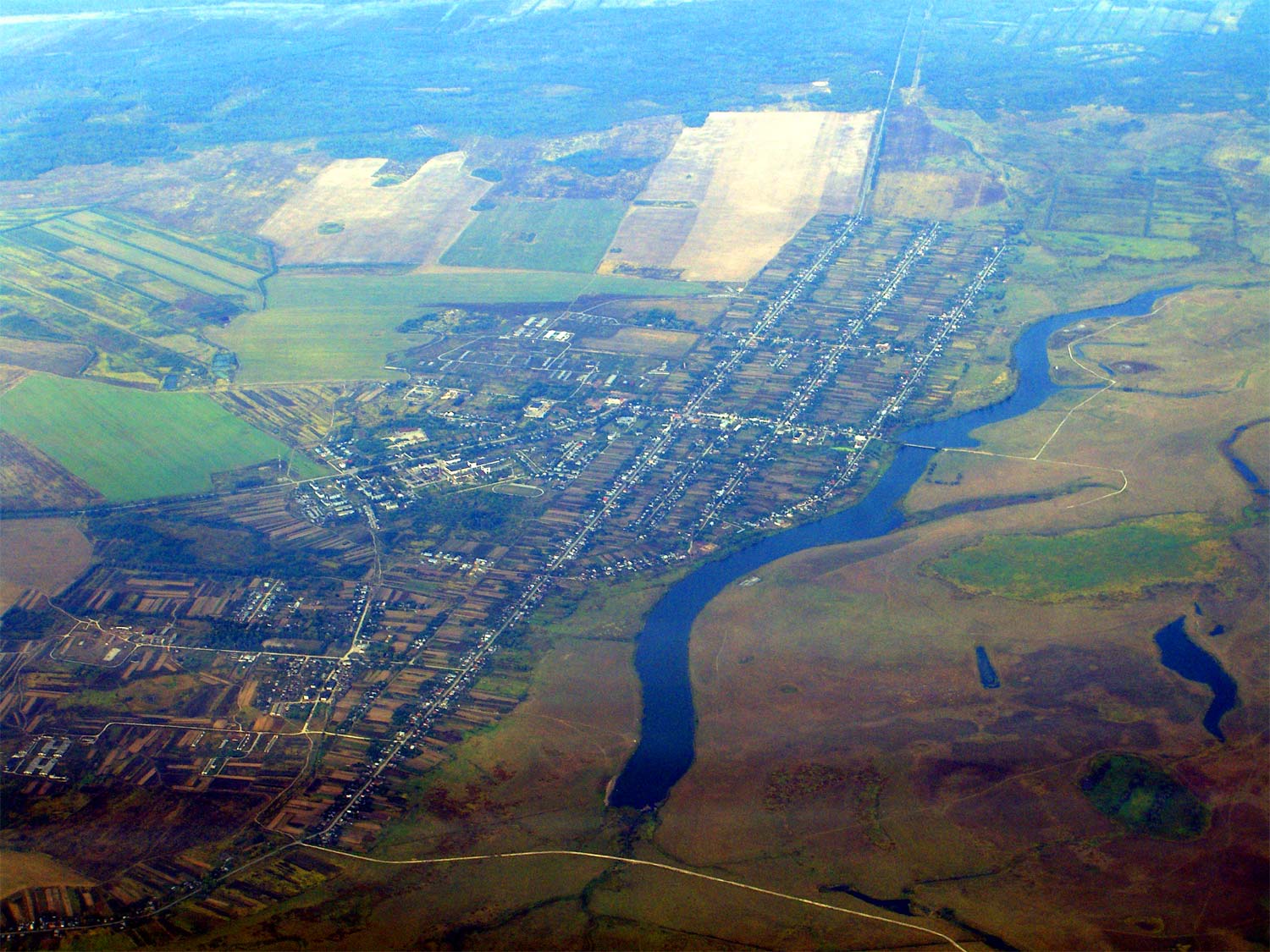 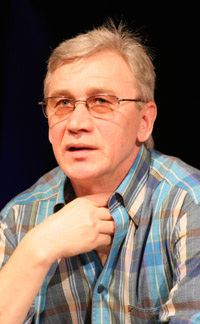 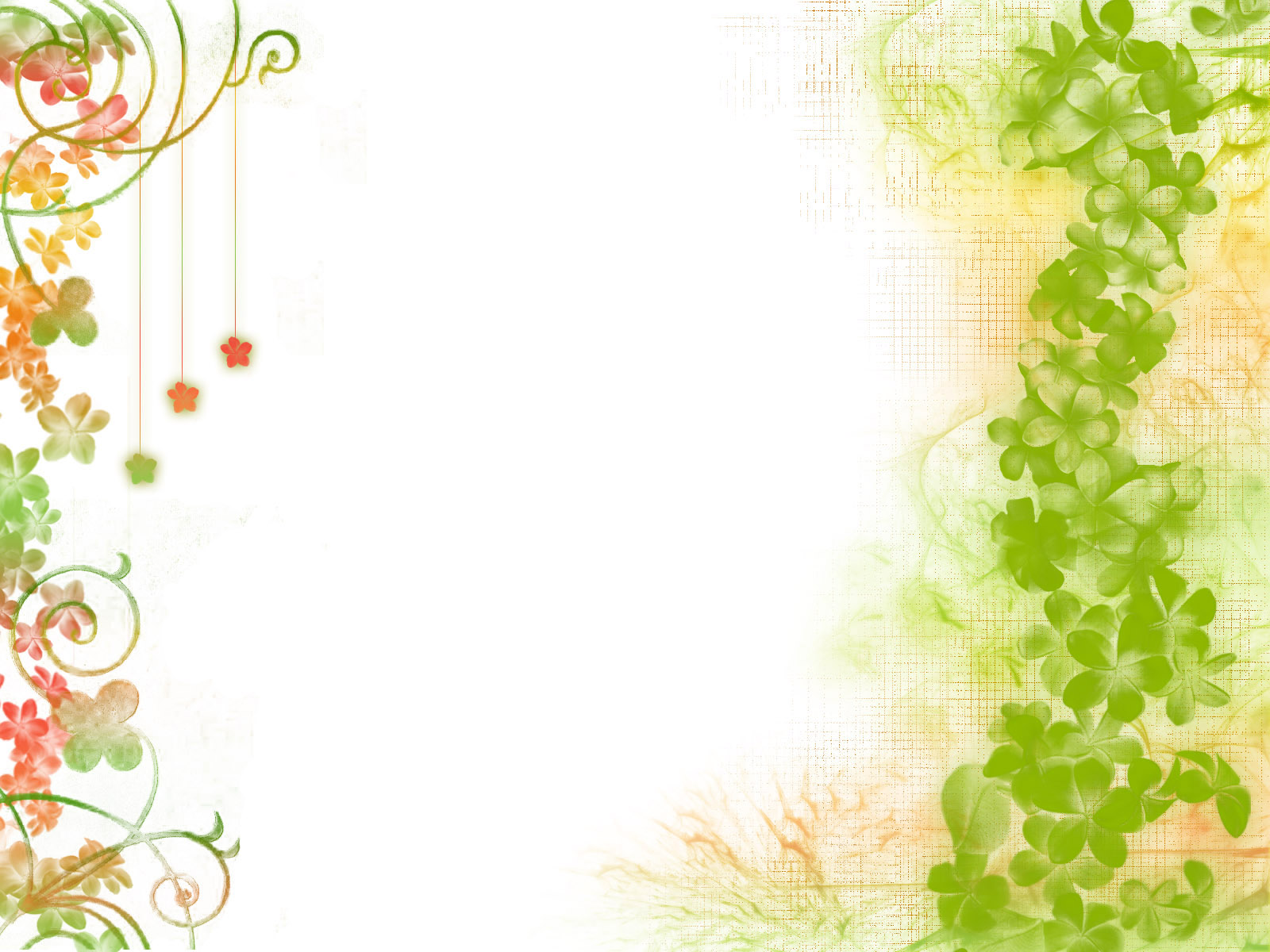 «Новые книги о современной жизни – «свежий воздух». Молодёжные романы в комментариях не нуждаются. Впрочем, в них с удовольствием заглядывают и родители»
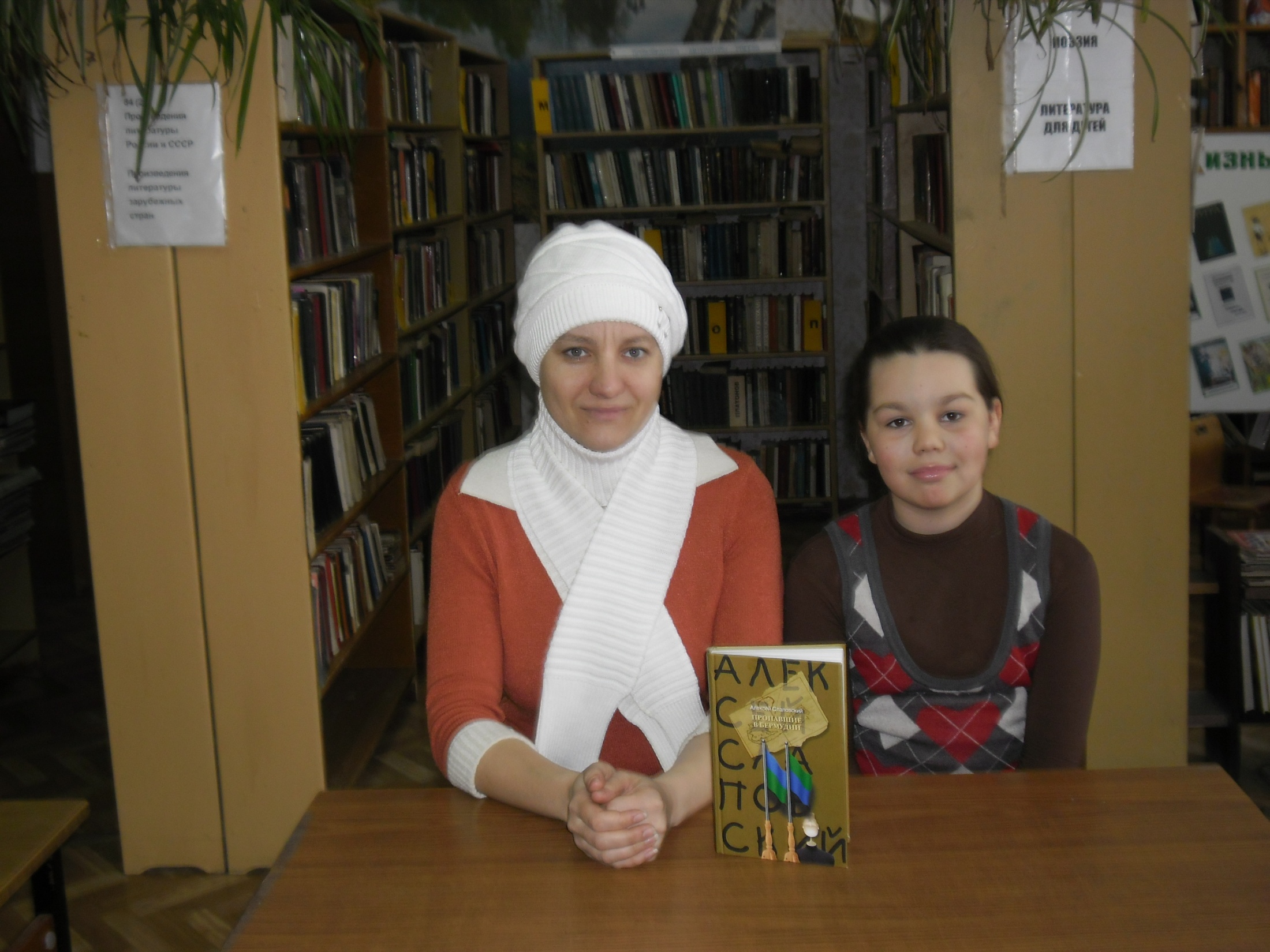 Екатерина Марченко с дочерью Таисией , 
читатели библиотеки с. Часово
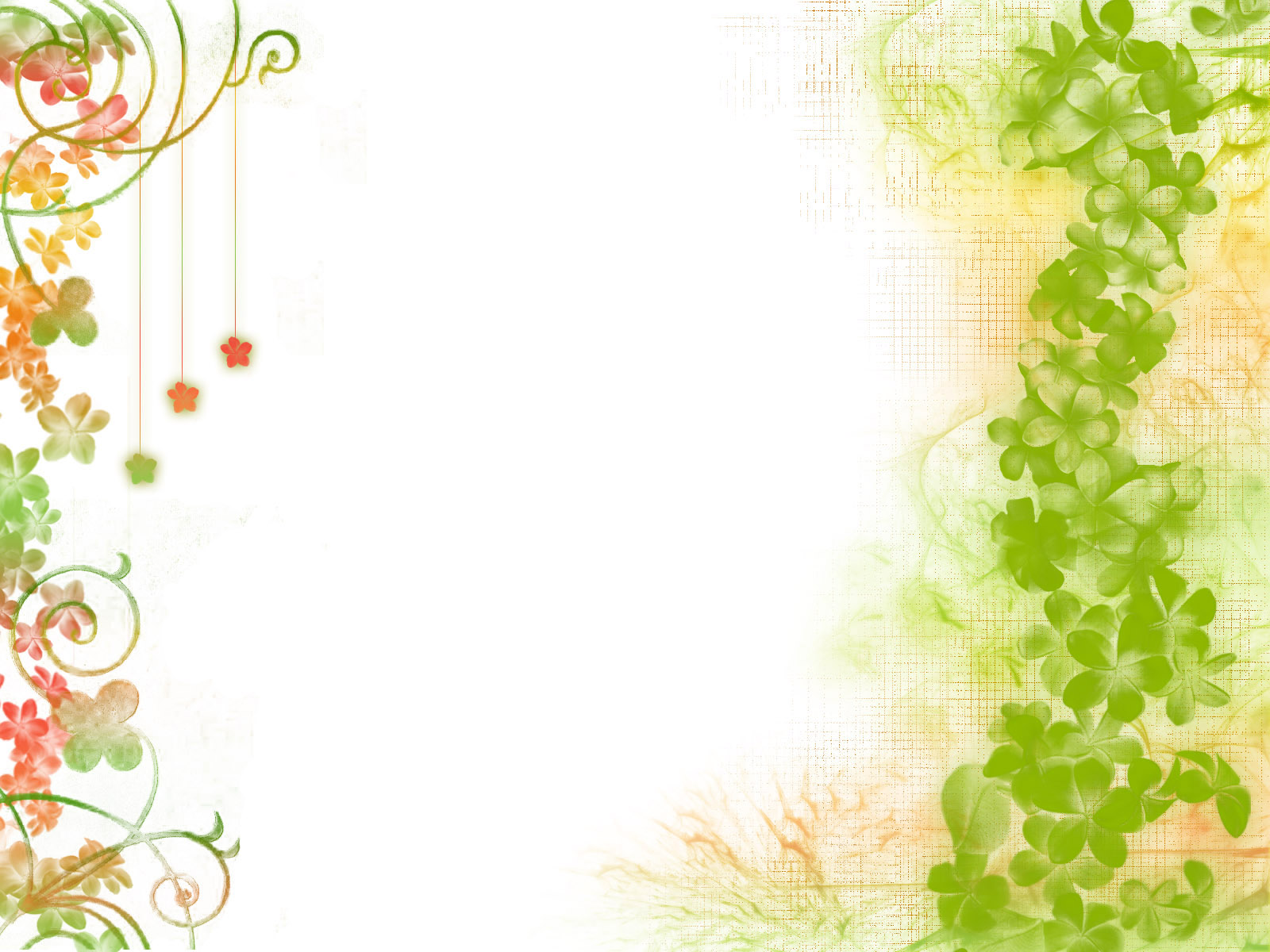 Слаповский, А.И.
Пропавшие в Бермудии: роман / Алексей Слаповский. - М.: АСТ: Астрель, 2009. – 445, 3 с.

ISBN 978-5-17-058015-6 (АСТ)
ISBN 978-5-271-23082-0-6 (Астрель)
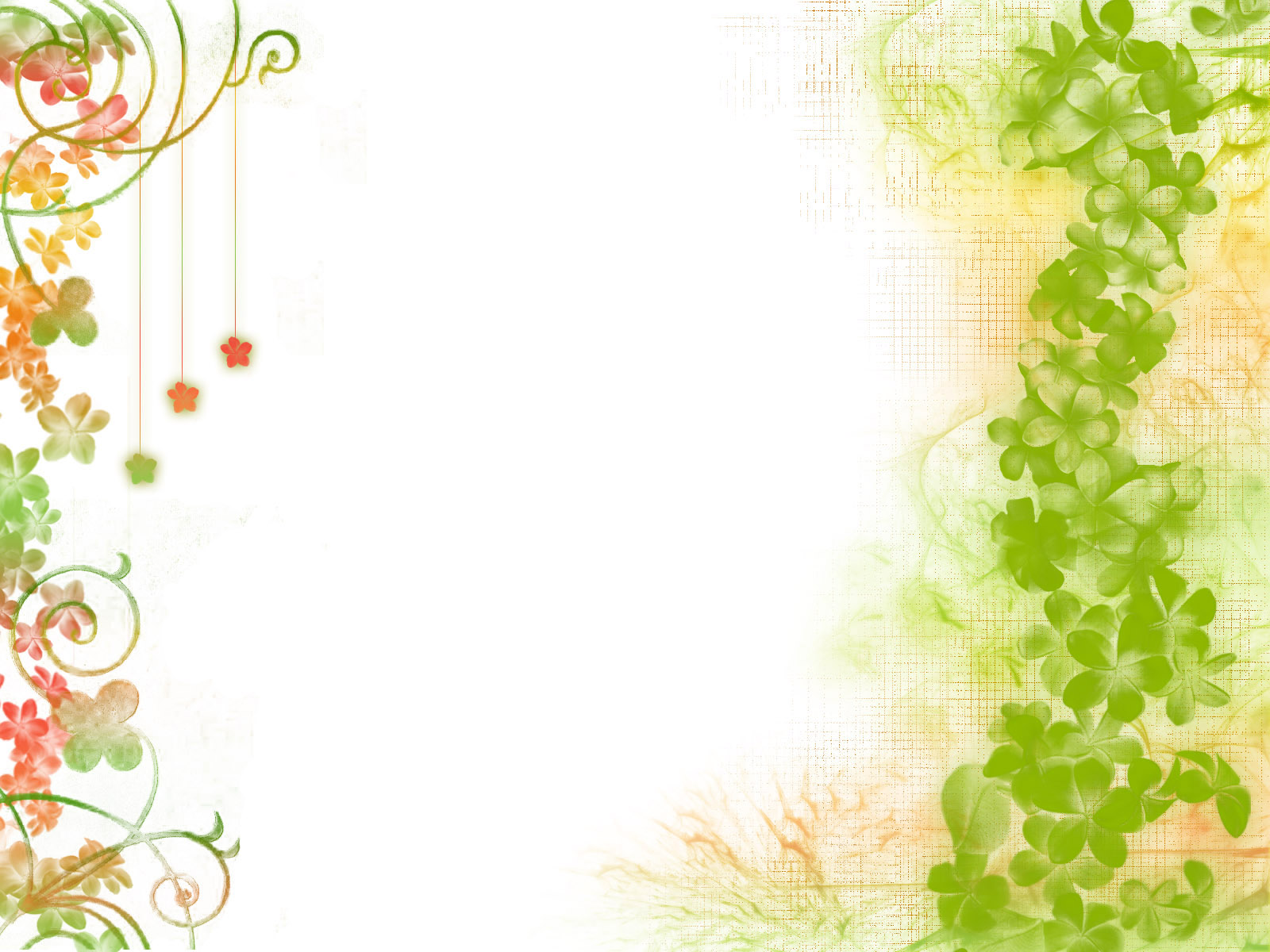 СПАСИБО  ЗА  ВНИМАНИЕ!